الغوص والسنوركل بطريقة صديقة للبيئة
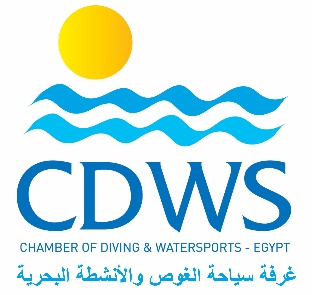 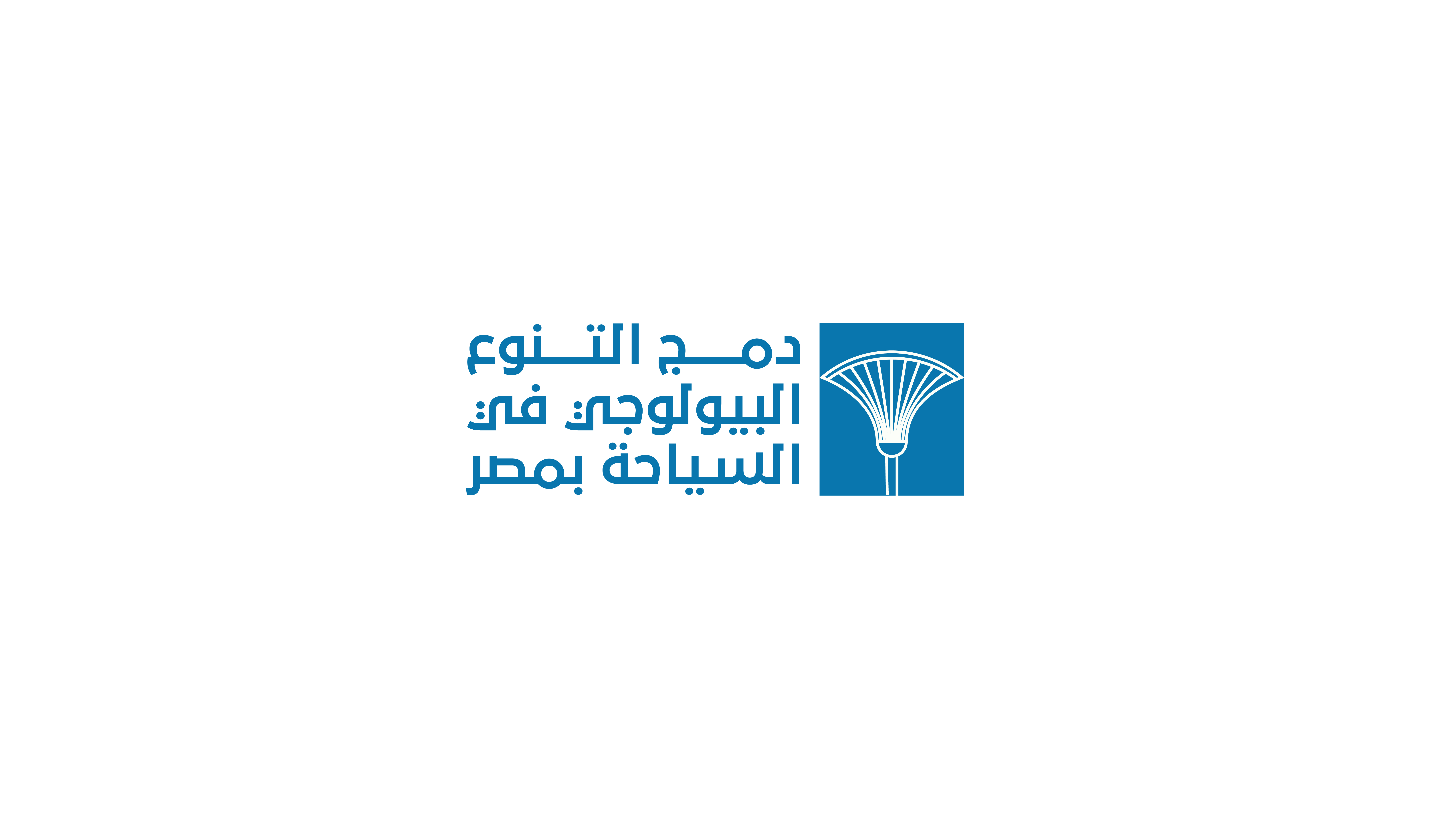 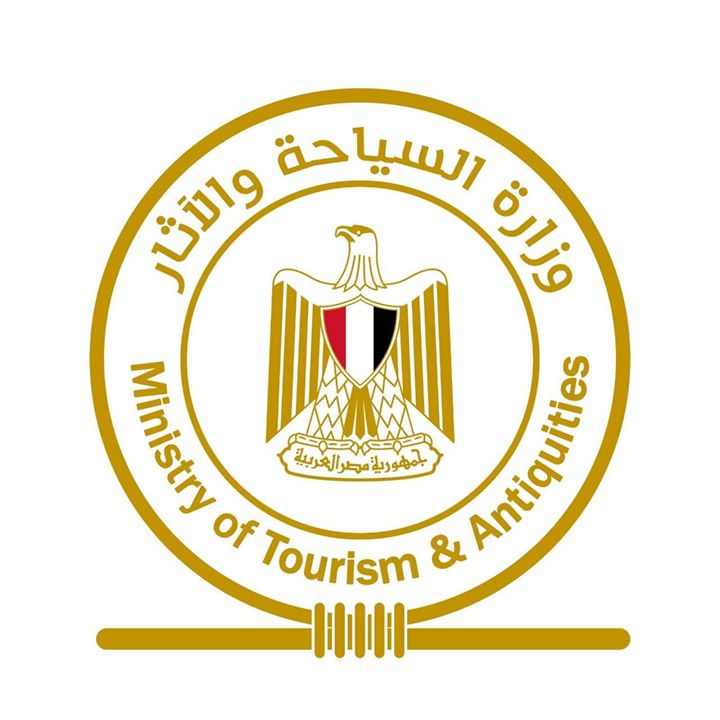 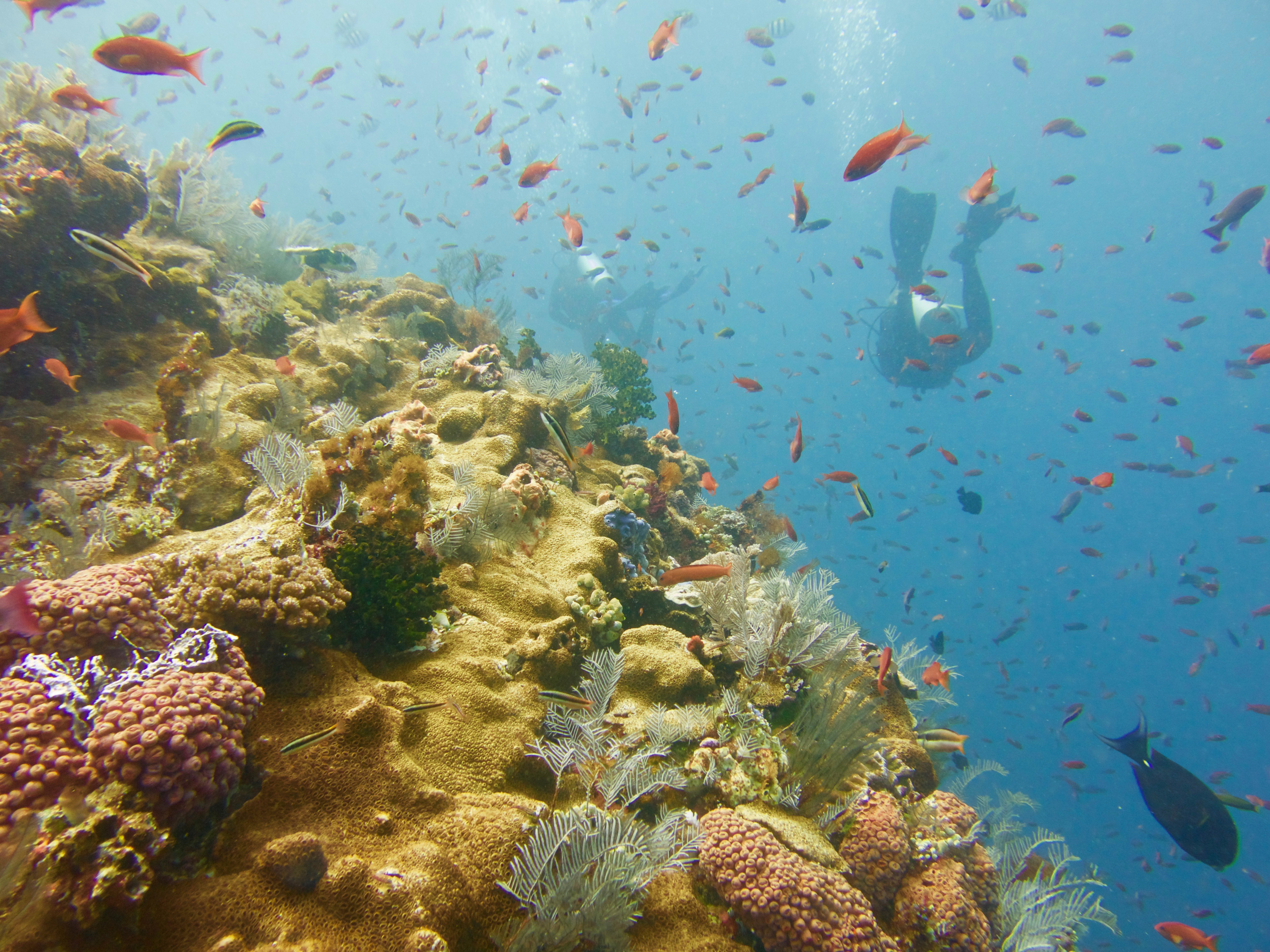 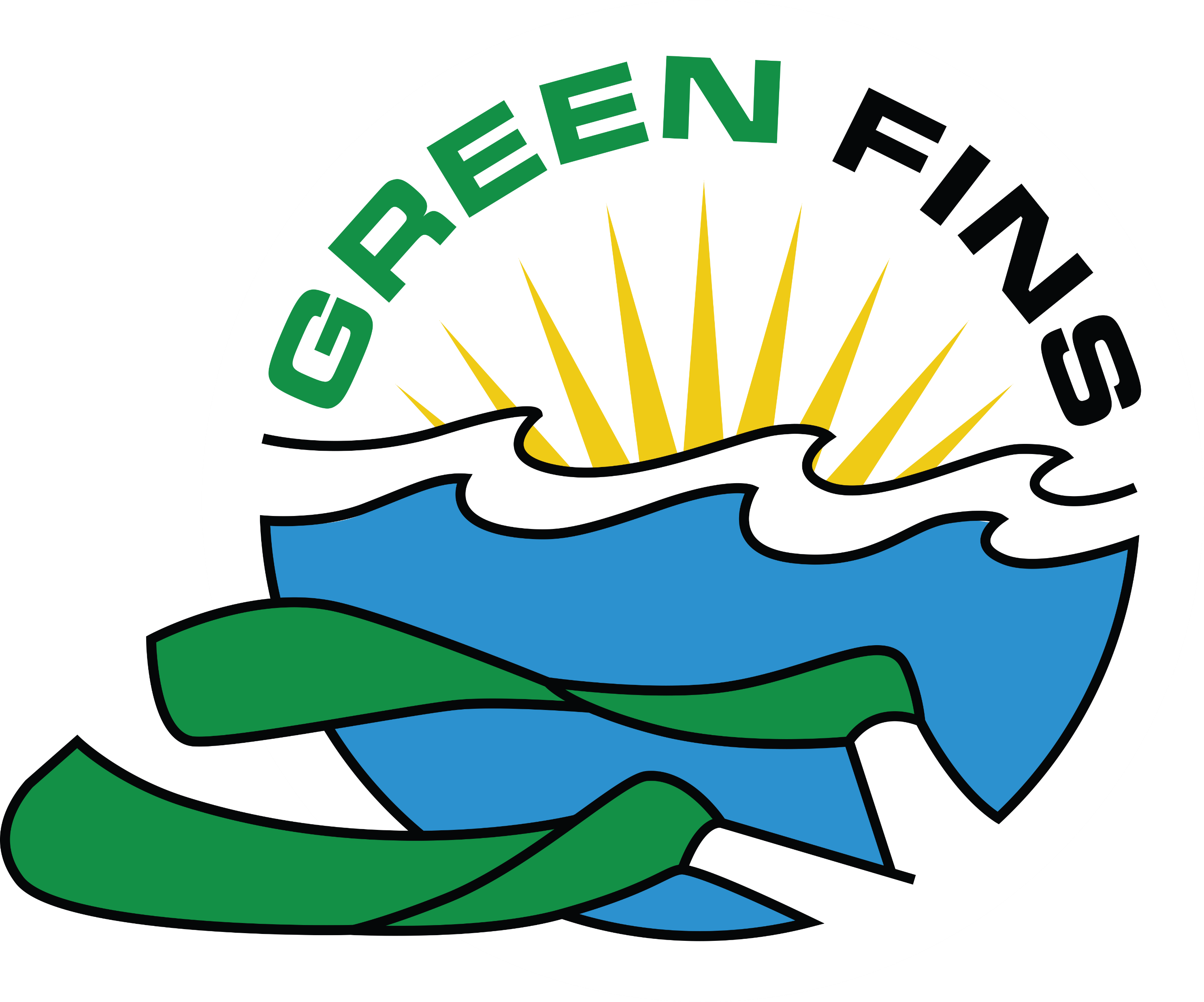 "الحماية والحفاظ علي الشعاب المرجانية من خلال تحديد وتطبيق مبادئ توجيهية صديقة للبيئة لتشجيع صناعة سياحة مستدامة في مجال الغوص والسنوركل"
[Speaker Notes: GF is an initiative, not a program. 
Recognizes the power of the diving industry as a force for environmental protection.
MADE UP OF A NETWORK OF MEMBERS — who follow this mission statement:]
ما هي الجهات التي تمثل مبادرة جرين فينز؟
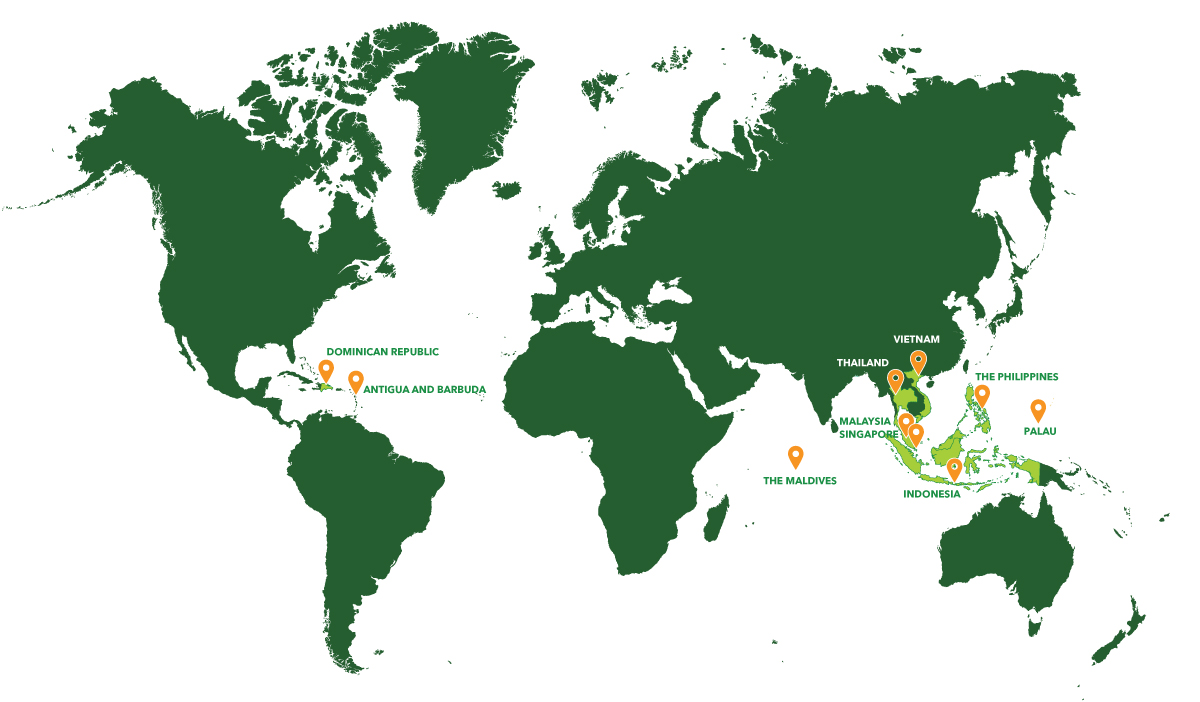 [Speaker Notes: BEGAN in Thailand back in 2004. 
Good coverage in South East Asia, present in the Caribbean, Palau is first country in the Pacific  —- OVER 600 MEMBERS 
Set up by the United Nations Environment Program 
Managed internationally by Reef-World Foundation
Managed and supported in each country by NATIONAL MANAGEMENT TEAMS – governments & NGOS
Palau – Partnership between Palau Conservation Society & Bureau of Tourism & the different states 
Ultimately the community on the ground is at the forefront is the diving or snorkelling industry
 – GFs actually put into practice through its members: the diving community, most important part - so really Green Fins is You.]
جرين فينز شهادة دولية لمراكز الغوص الصديقة للبيئة
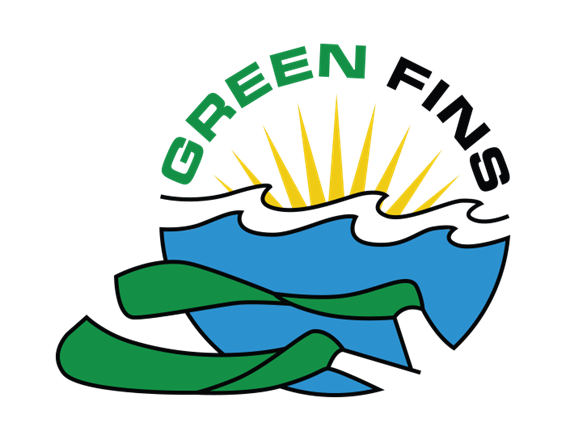 مراجعة وتقييم الأثر الذي تتركه علي البيئة
إنضمام14 دولة لمبادرة جرين فنز
يجب على الأعضاء حماية البحر الأحمر وتقليل تأثيرهم على البيئة
يهتم السائحين بالبحث عن مراكز الغوص واليخوت الصديقة للبيئة
[Speaker Notes: IN 2018, AN INTERNATIONAL SURVEY FROM BOOKING.COM SAID THAT 70% OF TOURISTS ARE LOOKING FOR ECO-FRIENDLY TOURISTIC ACTIVITIES OR HOTELS]
في سنة 2019 تم تسجيل مكانين في البحر الأحمر من أفضل 10 أماكن بالعالم الصالحة للغوص
المركز الخامس = شرك ريف ويولاندا راس محمد
المركز الرابع =  السفينة الغرقانة SS Thistlgorm
[Speaker Notes: DIVING IS IMPORTANT SECTOR IN EGYPT FOR WORK – 80% OF EGYPT’S TOURISM IS LOCATED IN THE RED SEA – A LOT OF TOURISTS COME TO DIVE -]
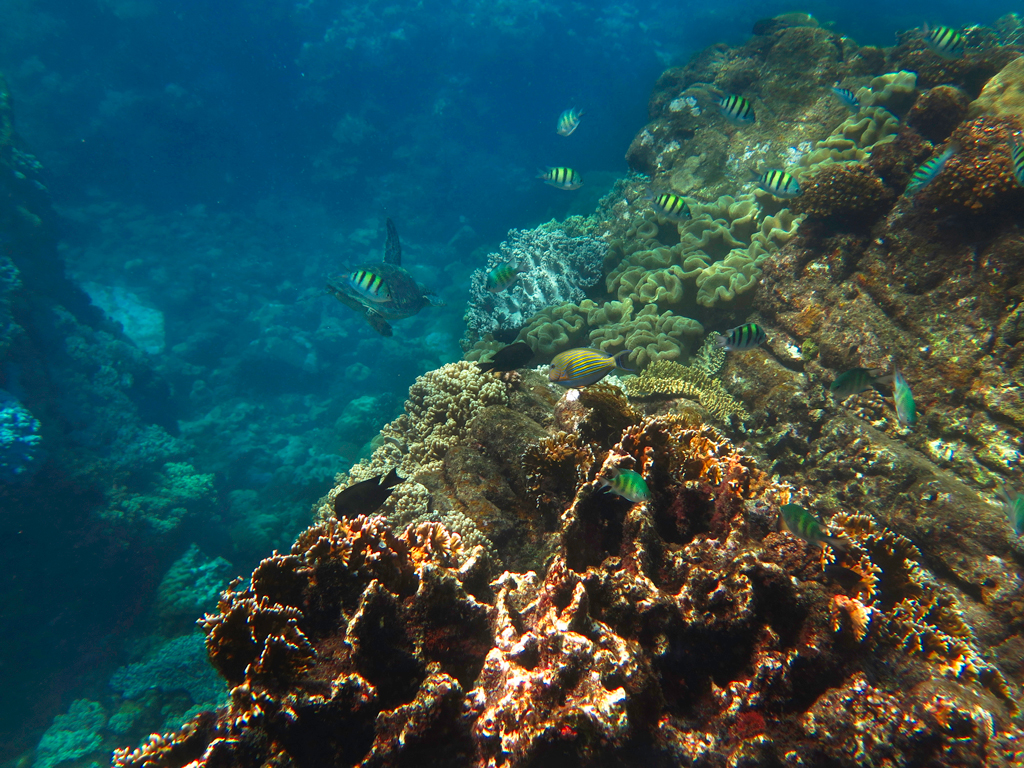 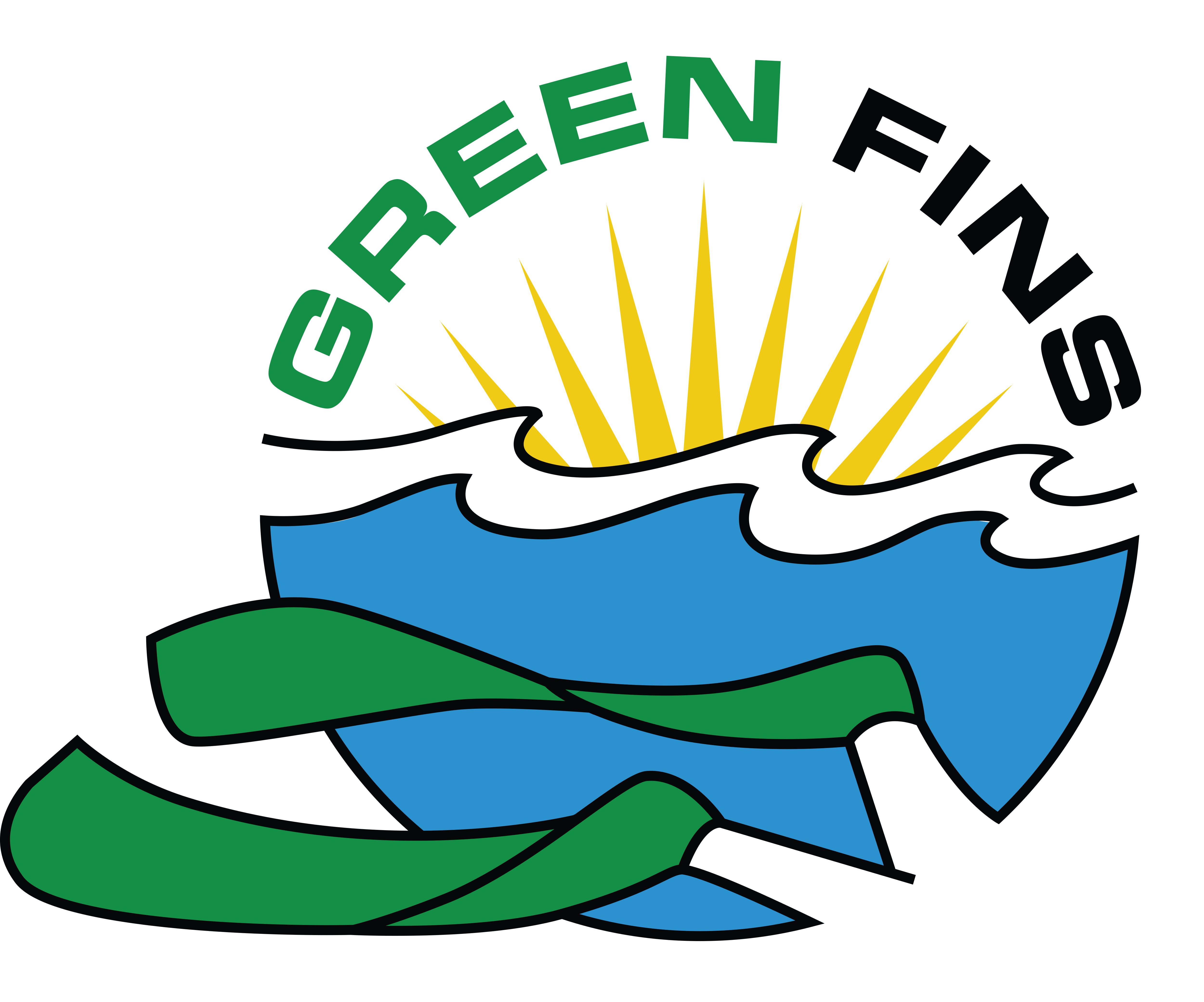 الشعاب المرجانية
[Speaker Notes: What is coral? It’s an animal]
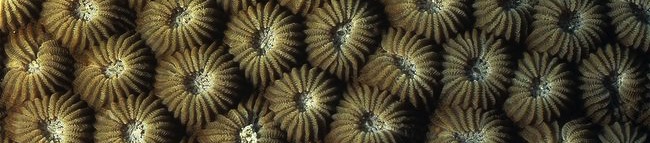 مما تتكون الشعاب المرجانية؟
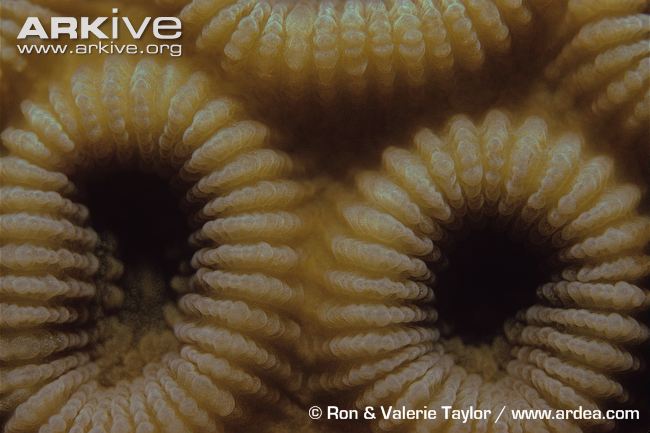 كل خلية تتكون من كائن حي
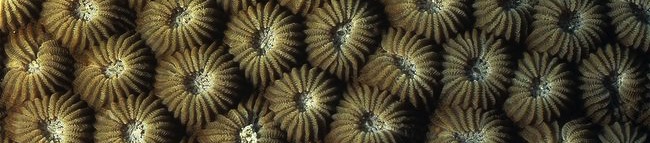 ما يوجد داخل الشعاب المرجانية؟
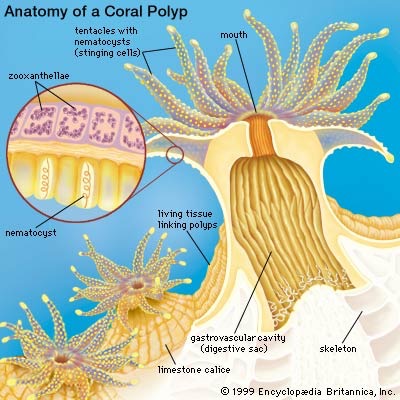 الخلية – الكائن الحي
سؤال: كم من الوقت يستغرق الشعب المرجاني (هوني كومب) النمو بمعدل 1 سم؟
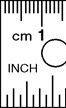 الإجابة: 20 شهر ليصل نموه ل 1سم
(2-6 مم علي مدار السنة)
[Speaker Notes: Top photo = honeycomb coral. Developed coral colonies take thousands of years to grow.

Coral are simple animals 
With mouth, tentacles and a digestive system 
Zooxanthelle are microscopic algae that live in their skin and provide 80% of their food]
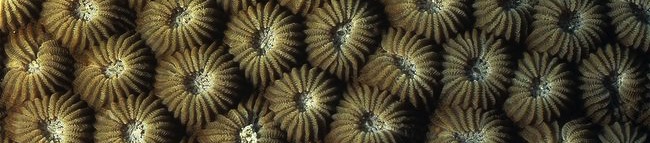 مما تتكون الشعاب المرجانية؟
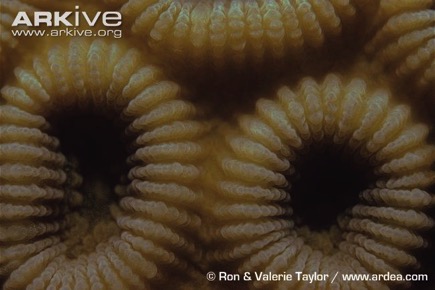 معاً تتشكل مستعمرة
كائن حي
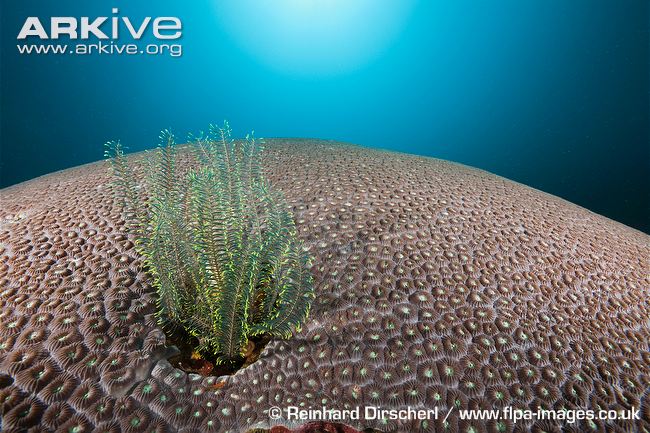 [Speaker Notes: CORAL REEFS HELP PRODUCE OXYGEN IN THE WATER 
THEY ARE IMPORTANT FOR LIFE IN THE SEA TO SURVIVE]
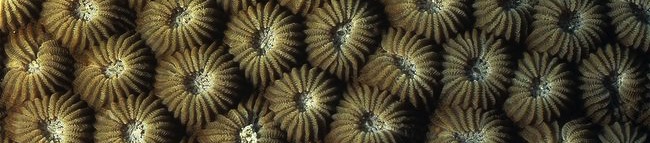 مما تتكون الشعاب المرجانية؟
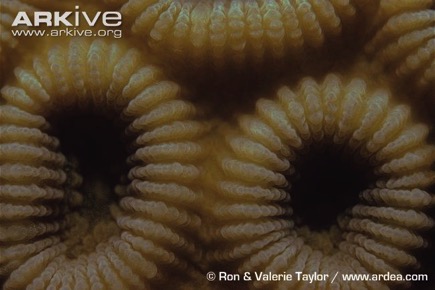 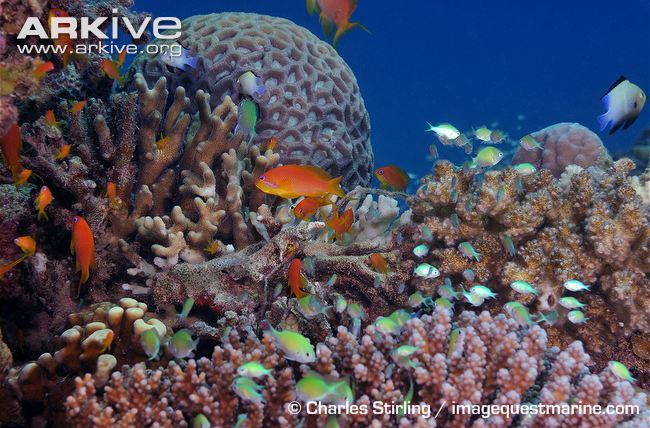 كائن حي
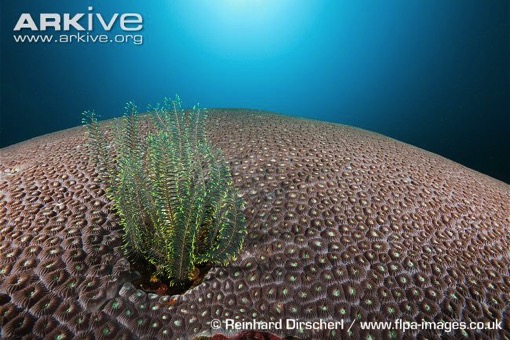 مستعمرة
العديد من المستعمرات معاً تشكل حيد الشعاب المرجانية
هناك نوعين من الشعاب المرجانية (الرخوة والصلبة) الرخوة تنموا أسرع من الشعاب المرجانية الصلبة.
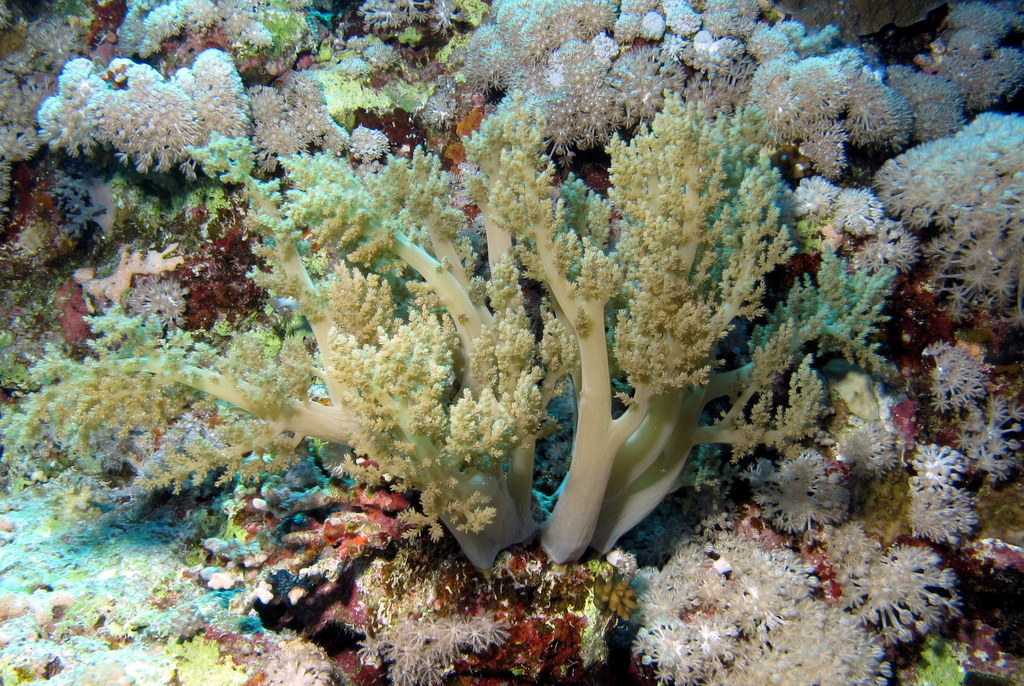 لو تواجدوا بكثرة، فهذا دليل بأن المنطقة بصحة جيدة.
وهي أيضا مصدر هام لغذاء السلاحف المائية.
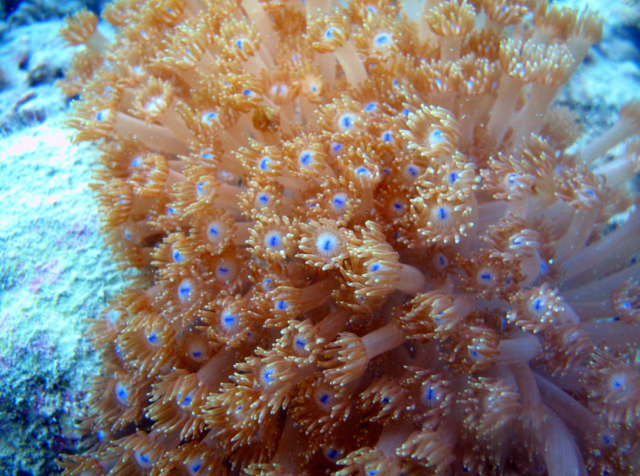 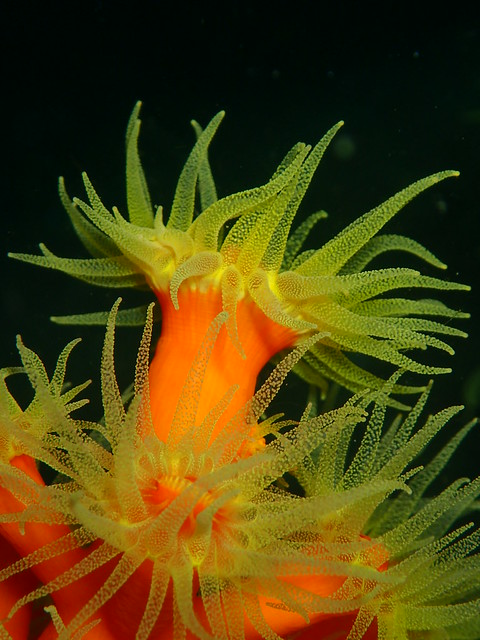 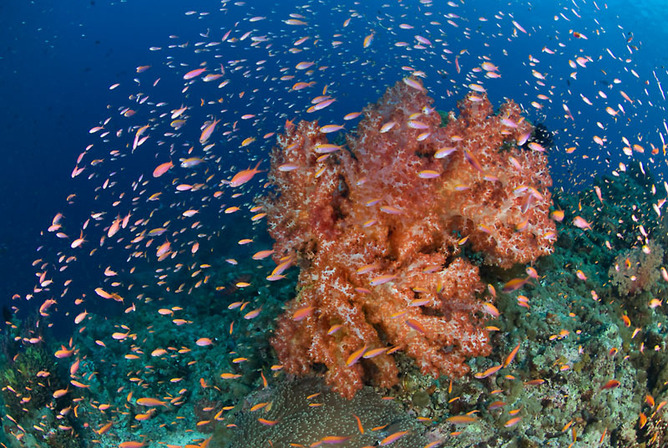 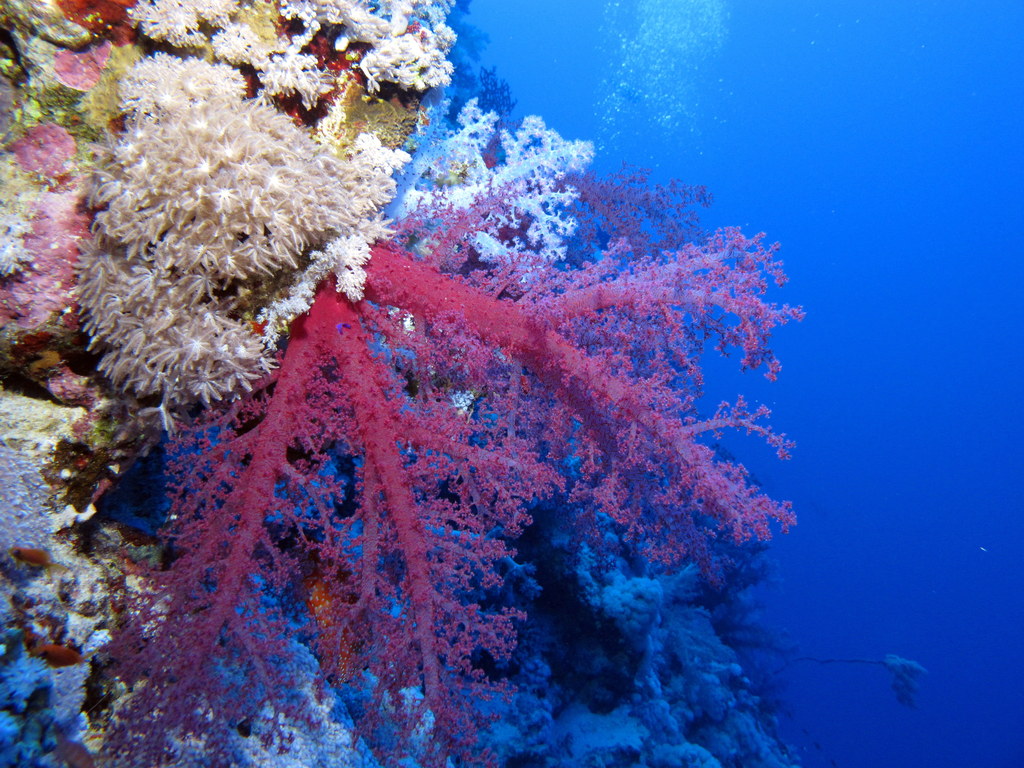 12
فوائد أخرى للشعاب المرجانية
الشعاب المرجانية هي أساس السلسلة الغذائية.

الشعاب المرجانية التي في صحة جيدة تجذب السياح. 

هي حيط طبيعي يحمي الشواطئ من الموج الكبير وعوامل التعرية.

الشعاب المرجانية اللي في صحة جيدة توفر شغل للصيادين.

العلماء يصنعون مضادات حيوية وأدوية من الشعاب المرجانية.
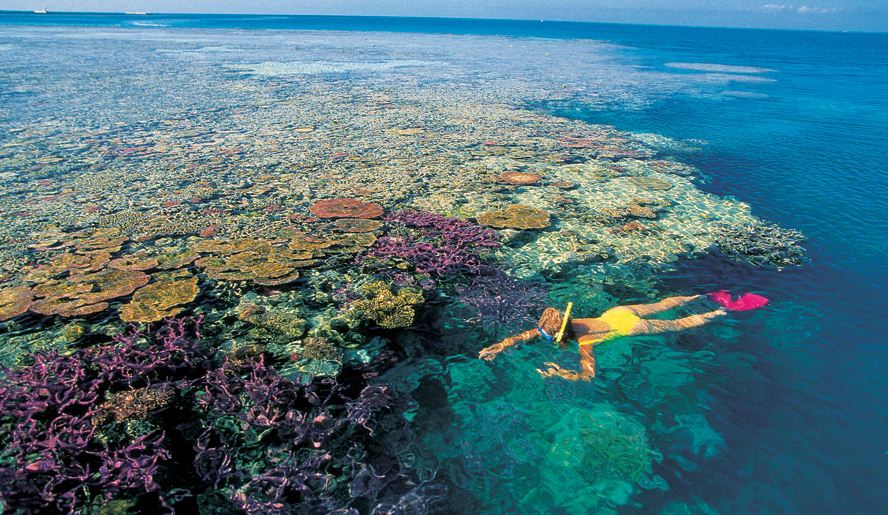 الشعاب المرجانية الصحية ممكن تطلعلنا من ٥ ل ١٥ طن سمك لكل كيلو مربع في السنة
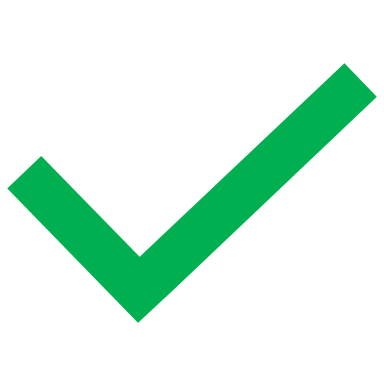 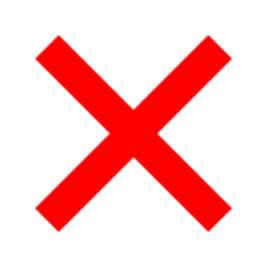 [Speaker Notes: IF THE CORALS ARE NOT HEALTHY LIKE IN THE PICTURE THEN THERE WILL BE NO FISH]
الشعاب ضعيفة وهشة جداً، إذا كان لونها أبيض دا معناه إنها بتموت ولو كان لونها رمادي دا معناه إنها ماتت بالفعل
صور لنفس الشعاب معرضة للتبيض في عرضة للموت 1997
صورة لشعاب بصحة جيدة 1996
لمسة واحدة ممكن تعرض الشعاب المرجانية للموت
Loss of fish – especially herbivorous
They are algae grazers. Feed on the algae growing on hard corals. 

Monitor their presence & sizes.
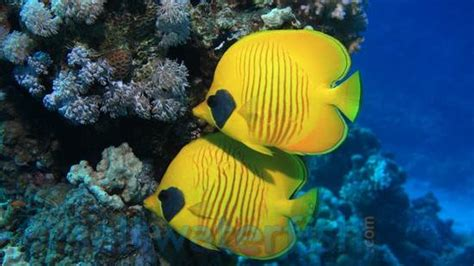 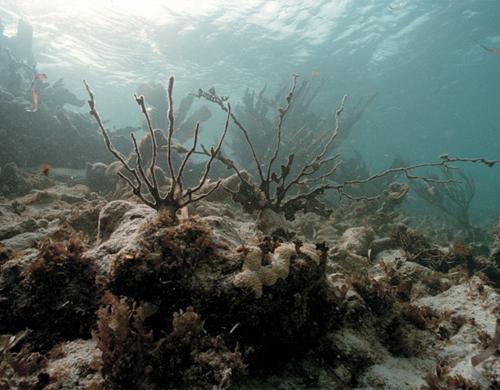 حافظوا علي الشعاب المرجانية!
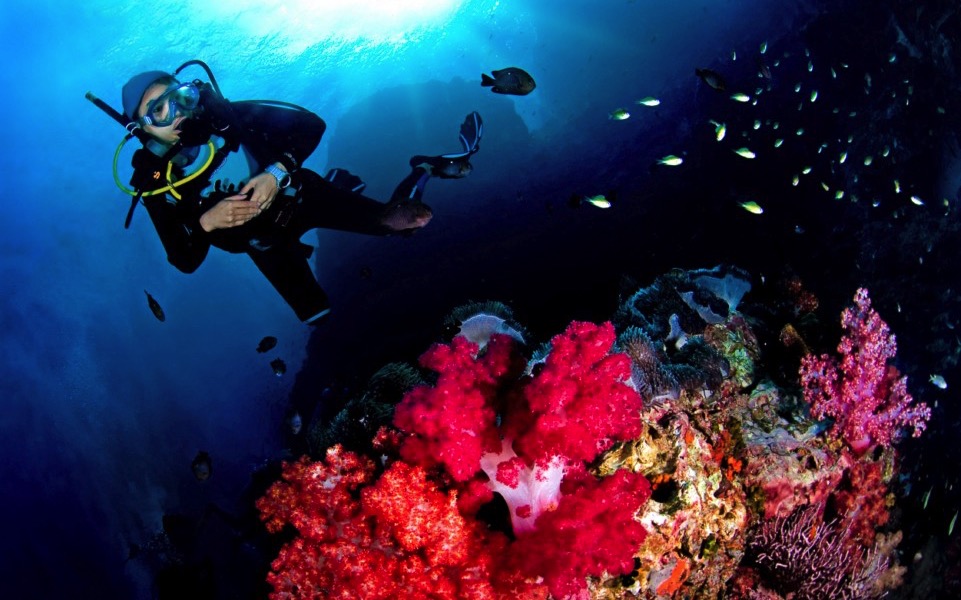 HABITAT
COMMUNITY
PROTECTION
MEDICINE
FOOD
TOURISM
YOUR
OFFICE!!
[Speaker Notes: Why should we protect our reefs?

Tourism is over 50% of Palaus GDP]
حيود الشعاب المرجانية المعرضة للخطر
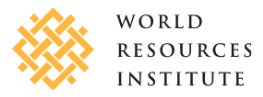 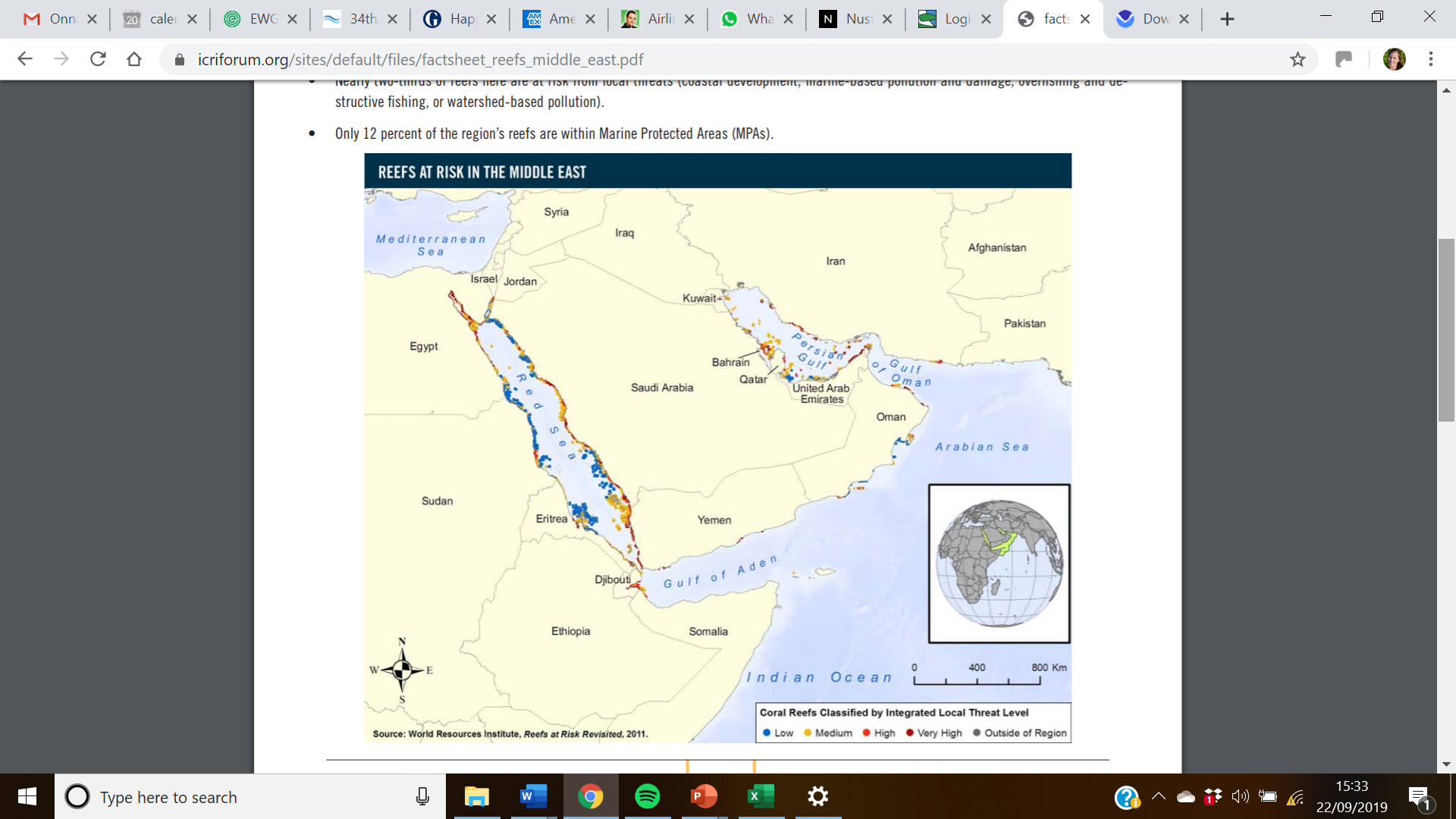 [Speaker Notes: CORAL REEFS ARE AT RISK SLIDE 1 OF 2

And it’s not just coral bleaching that our reefs have to deal with, The coral reefs in Southeast Asia are the most threatened in the world. Almost half are in the high and very high threat categories.]
حيود الشعاب المرجانية المعرضة للخطر
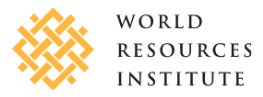 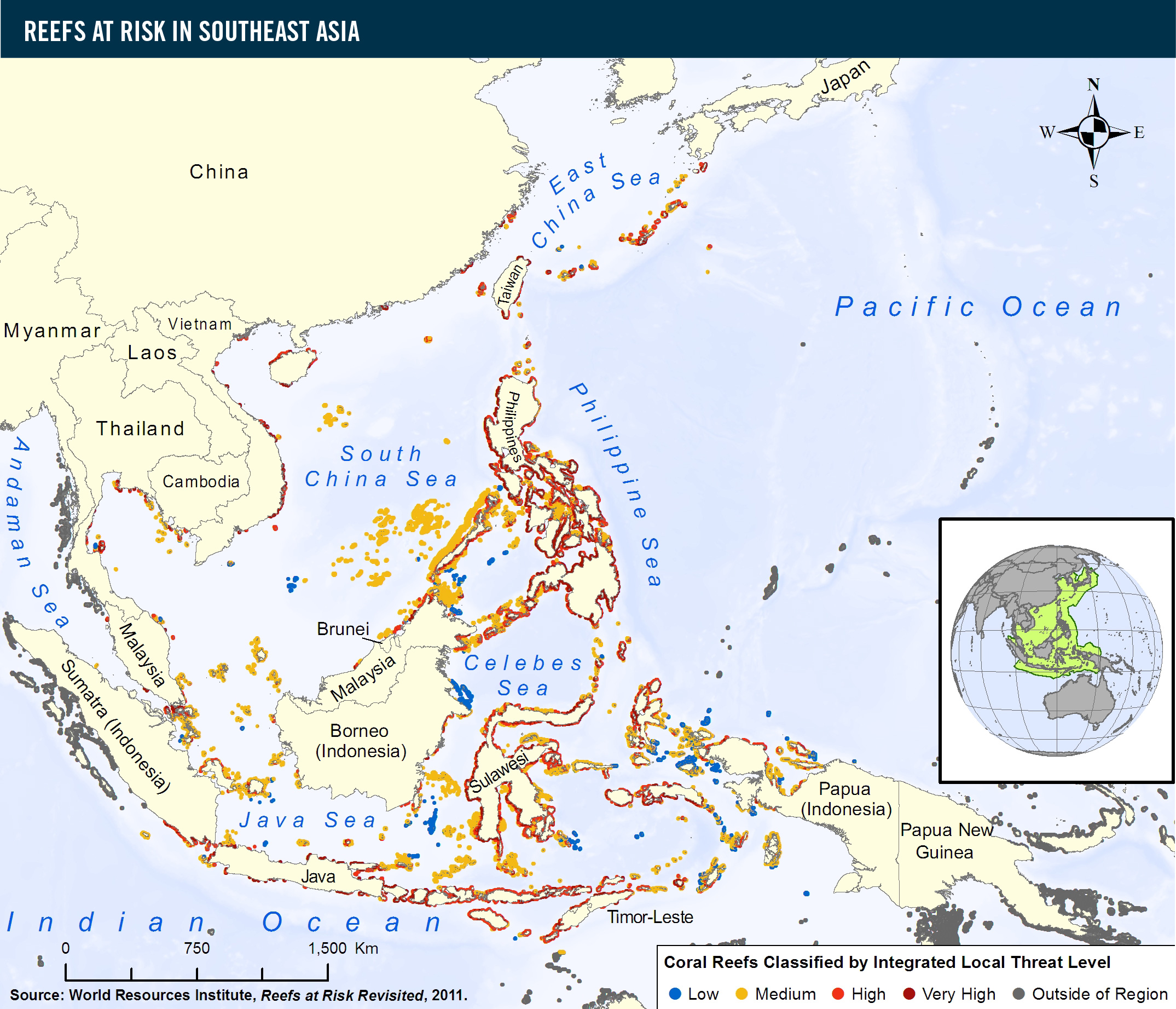 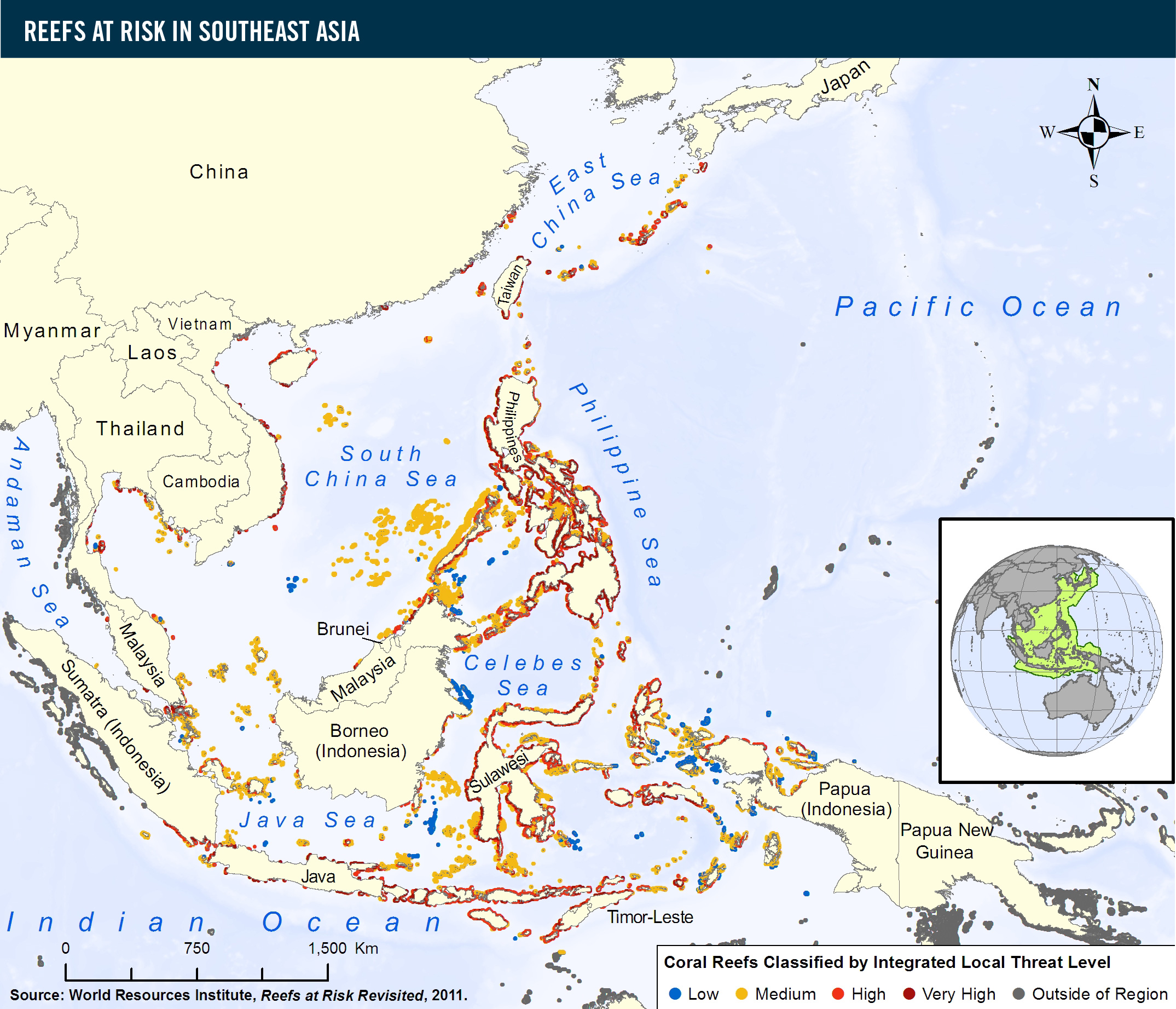 66%
من الحيود معرضة للخطر بسبب الأنشطة البشرية
[Speaker Notes: CORAL REEFS ARE AT RISK SLIDE 2 OF 2

The coral reefs in Southeast Asia are the most threatened in the world. About 95% are at risk from local threats (i.e., coastal development, overfishing/destructive fishing, marine-based pollution, and/or watershed-based pollution), with almost half in the high and very high threat categories.]
تهديدات تتعرض لها الشعاب المرجانية حول العالم
التغيير المناخي
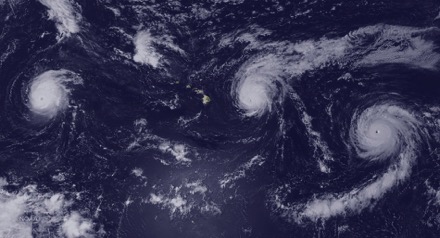 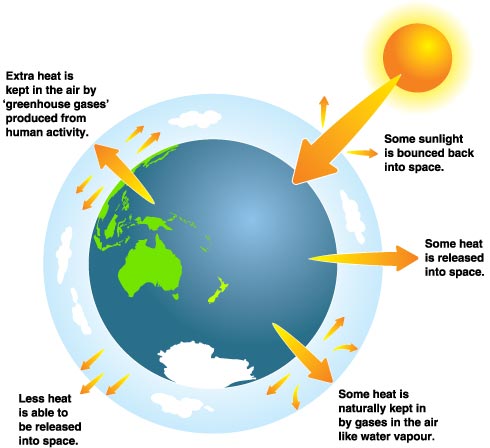 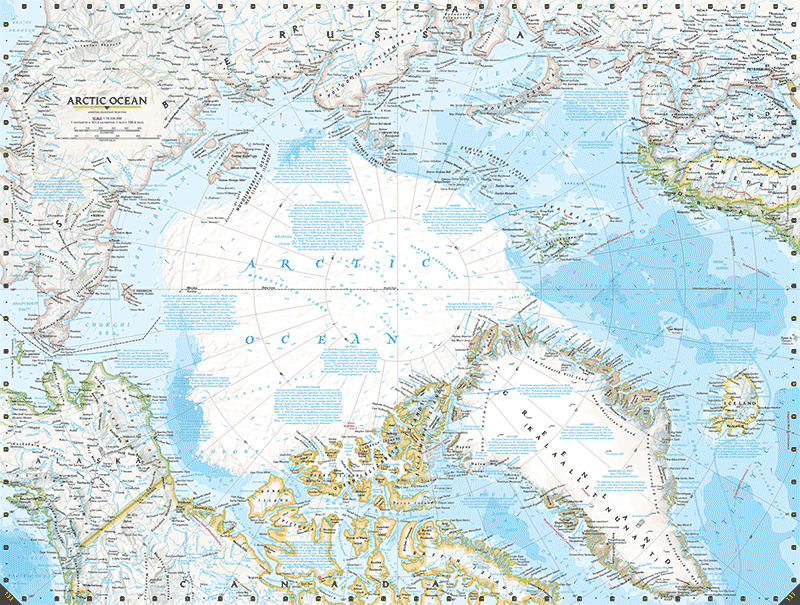 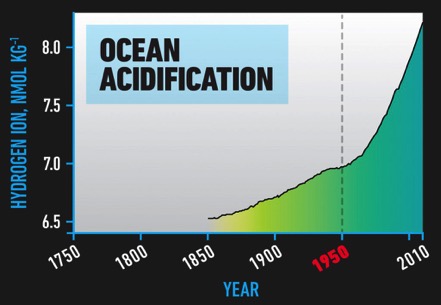 [Speaker Notes: Not safe from global threats
Climate change –
Extra carbon dioxide in our atmosphere is trapping heat from the sun on the earth, changing the climate 
More storms, sea level rising, ocean acidification]
تهديدات تتعرض لها الشعاب المرجانية حول العالم
التغير المناخي
2. الصيد الجائر
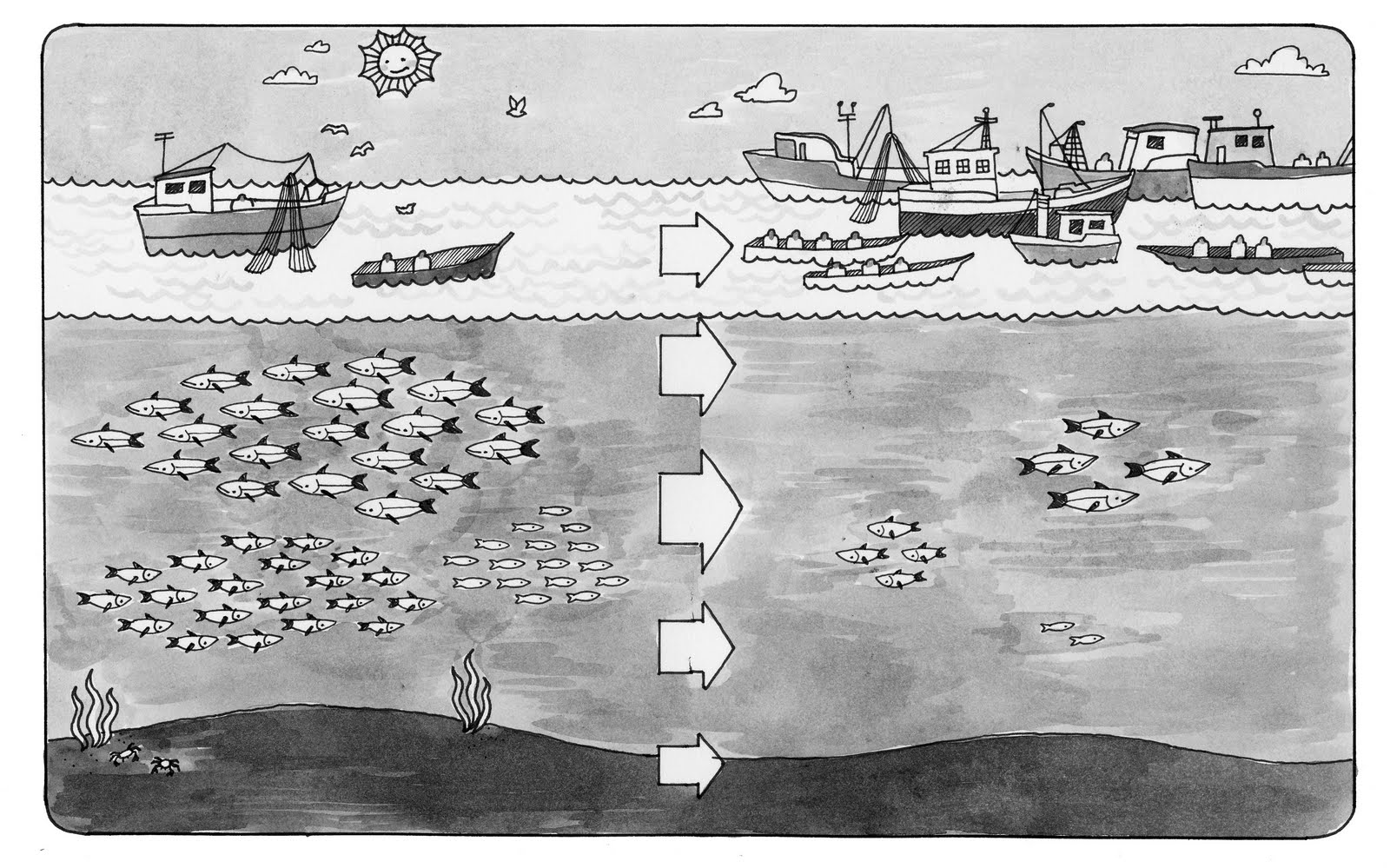 تهديدات تتعرض لها الشعاب المرجانية حول العالم
التغير المناخي
3. فقدان المساكن الطبيعية
2. الصيد الجائر
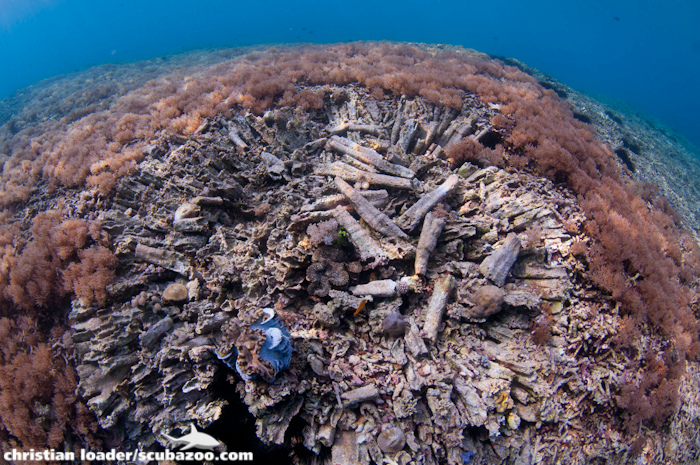 [Speaker Notes: Damage to coral
Also to mangroves & seagrass which work together to keep a reef healthy]
تهديدات تتعرض لها الشعاب المرجانية
المخلفات والصرف
العواصف
التلوث البيئي
تأثير الأنشطة السياحية
إطعام الأسماك
تحمض المحيطات
تجميع الأصداف
الصيد الجائر
إزالة المساكن الطبيعية
التغير المناخي
الصيد المدمر
أضرار هلب الرسو
[Speaker Notes: Help with resilience to wider scale threats like climate change
“Coral reefs are facing these threats and more.
*Click to display threats*
“But if the diving and snorkelling industries can remove threats like trash, fish feeding and anchor damage, coral reefs will have more energy to defend themselves against the other threats.”
*Click to highlight industry threats and red, which will then disappear*]
لدي الشعاب المرجانية القدرة علي تحمل الظروف الصعبة
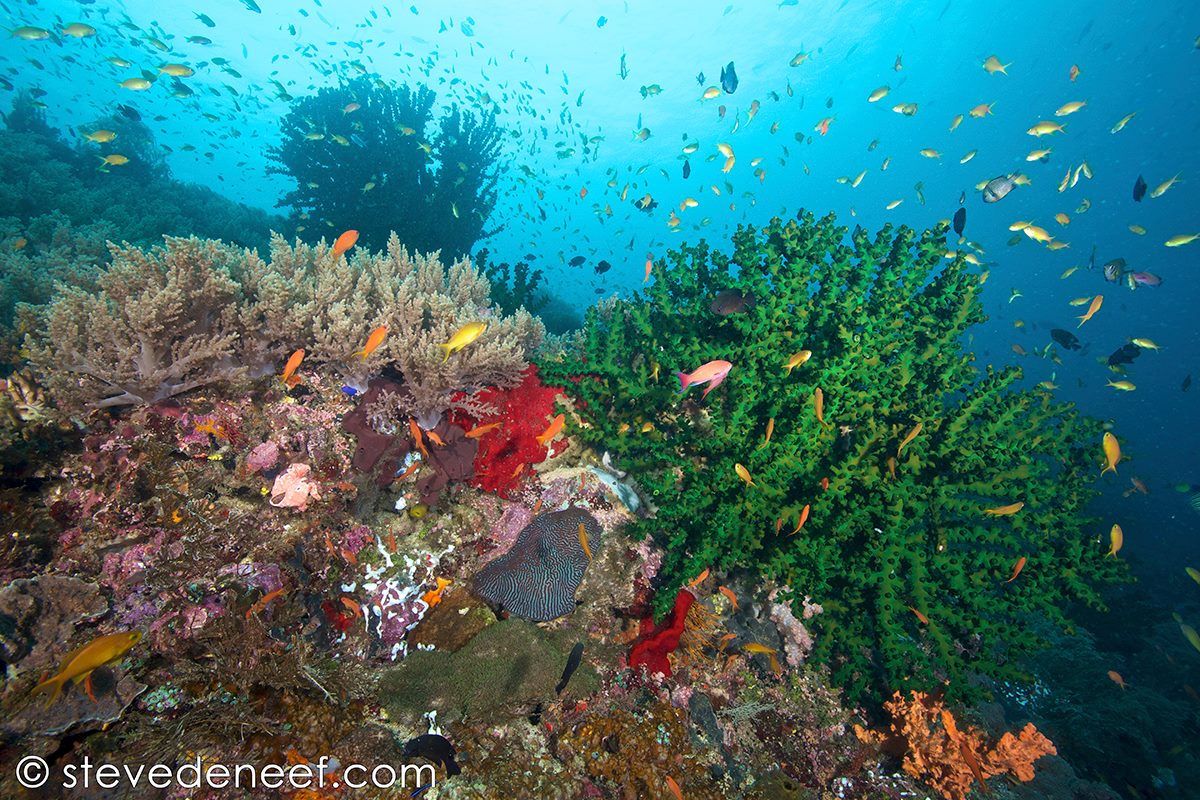 [Speaker Notes: “This helps corals stay healthy, strong and resilient, protecting the thousands of businesses depending on them to survive.”]
هل تؤثر الأنشطة السياحية علي الشعاب المرجانية؟
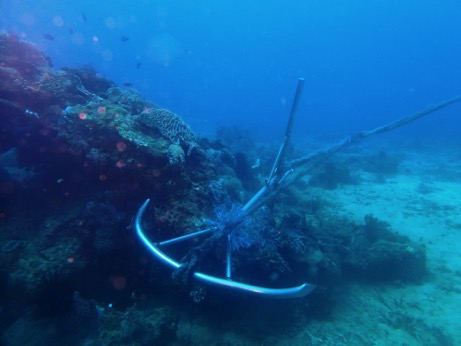 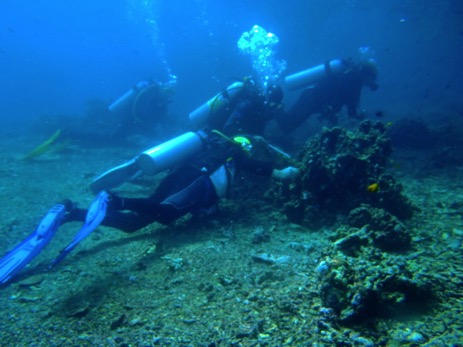 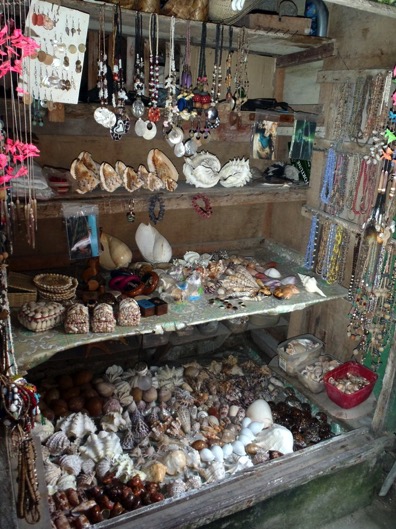 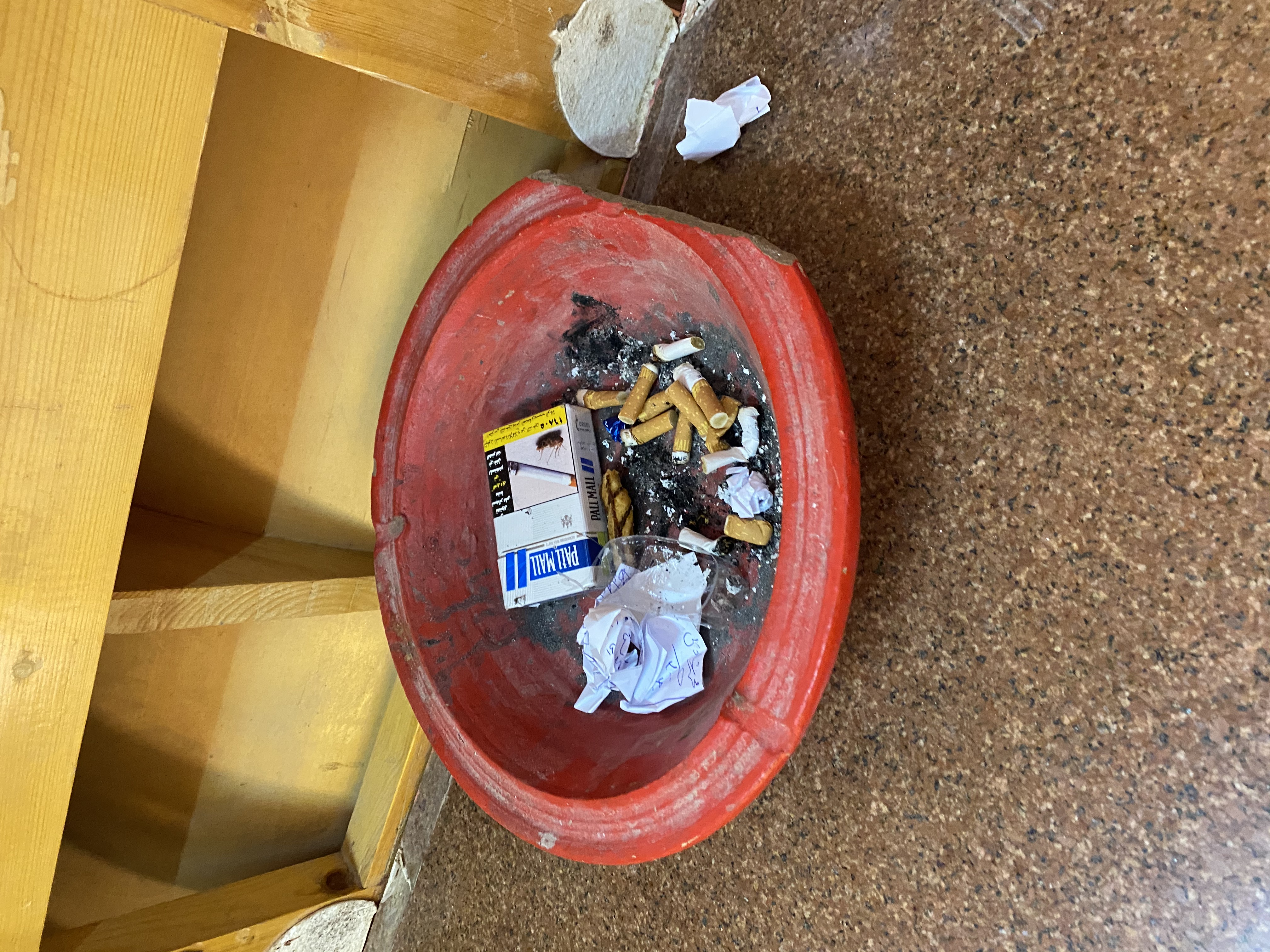 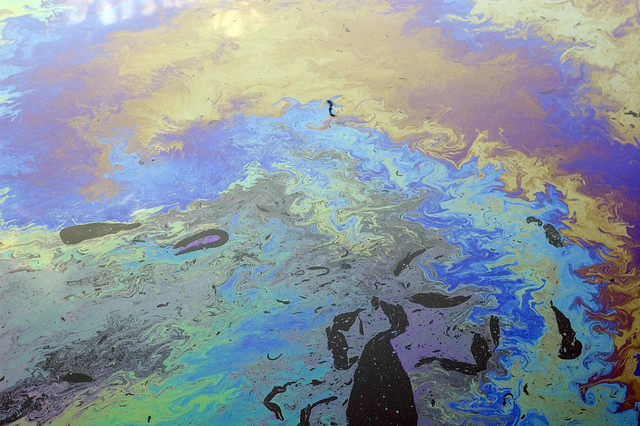 البلاستيك آحادى الإستخدام والمخلفات على متن اليخت مشكلة لها حلول
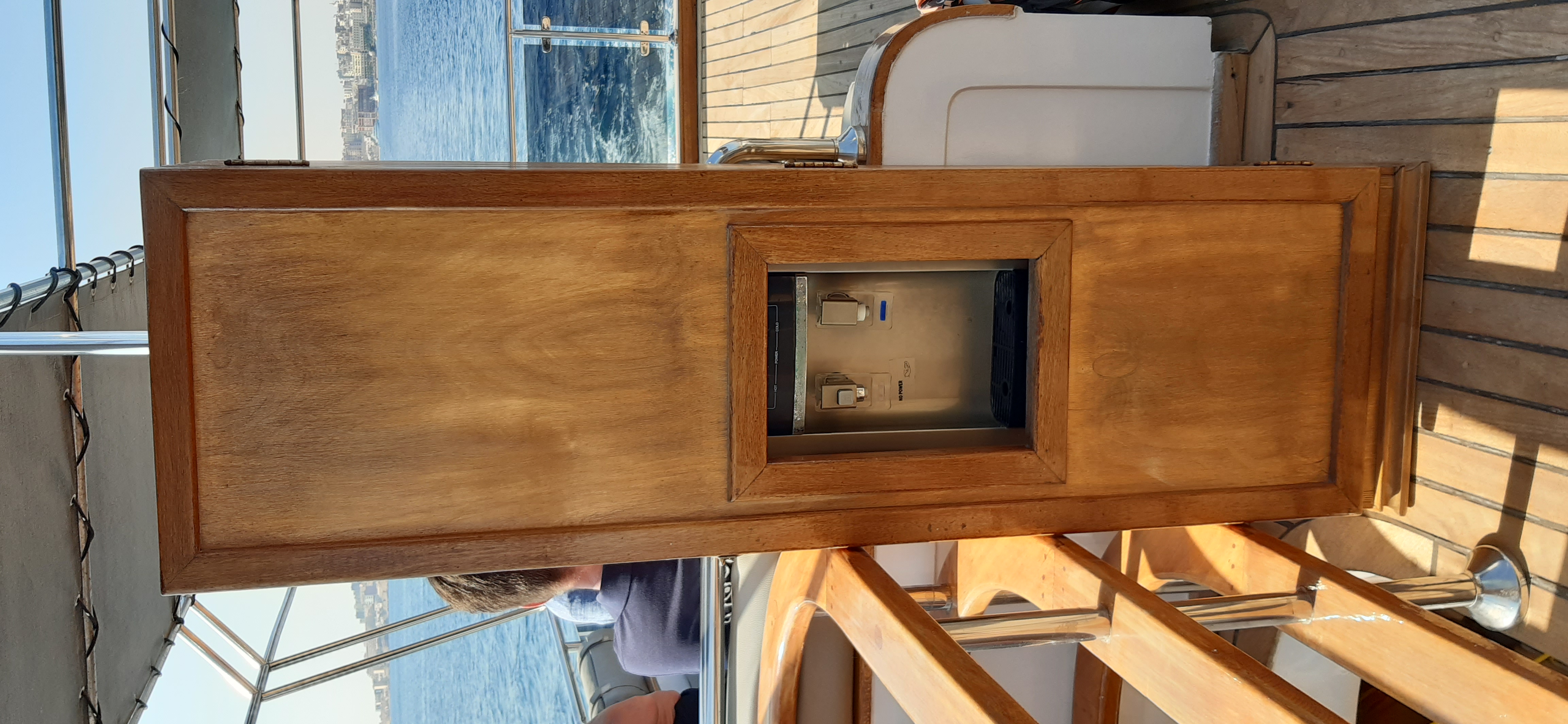 [Speaker Notes: THESE ARE EXAMPLES OF WHAT TO DO ON BOATS 
Bins with lids 
Cups]
حلول بسيطة هاتعمل فرق كبير
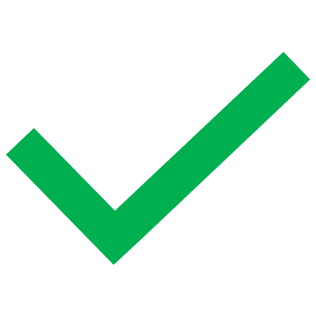 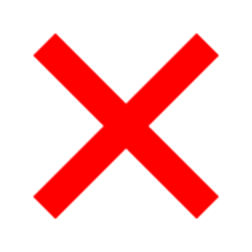 التعليمات الموصي بيها لدورات المياه علي يخوت السفاري
2)  اطلب من الزباين ميستخدموش التواليت في أماكن الغوص
1) اطلب من الزباين ميرموش أوراق التنظيف في  التواليت
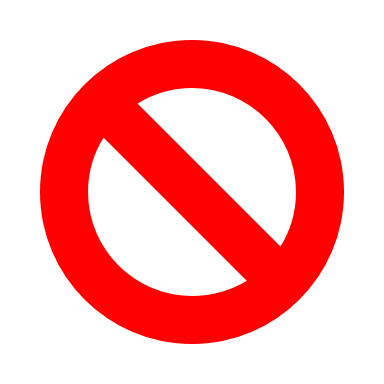 إستخدم تانك لتجميع النفايات إذا توفر لديك واحد
لا تنظف المركب فوق أو تتخلص من النفايات في  منطقة مخصصة للغوص أو فوق الشعاب المرجانية

إنتظر إلي أن يصل المركب إلي المرسي
زيت المراكب
تفريغ زيت المركب المستخدم الجراكن وسلمهم للعاملين بالمراسي

لا تلقي الزيت في الماء
استعمال الشمندورات
3 مراكب فقط يمكنهم الربط في الشمندورة.
إحنا عارفين إنو مفيش شمندورات كفاية وغرفة الغوص بتحاول زيادة العدد.
ممنوع إستخدام الواير الحديد لربط المراكب في الشعاب المرجانية لإنه بيدمرها
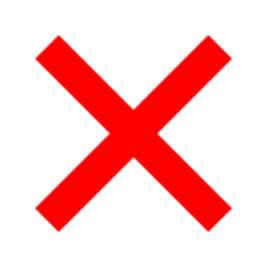 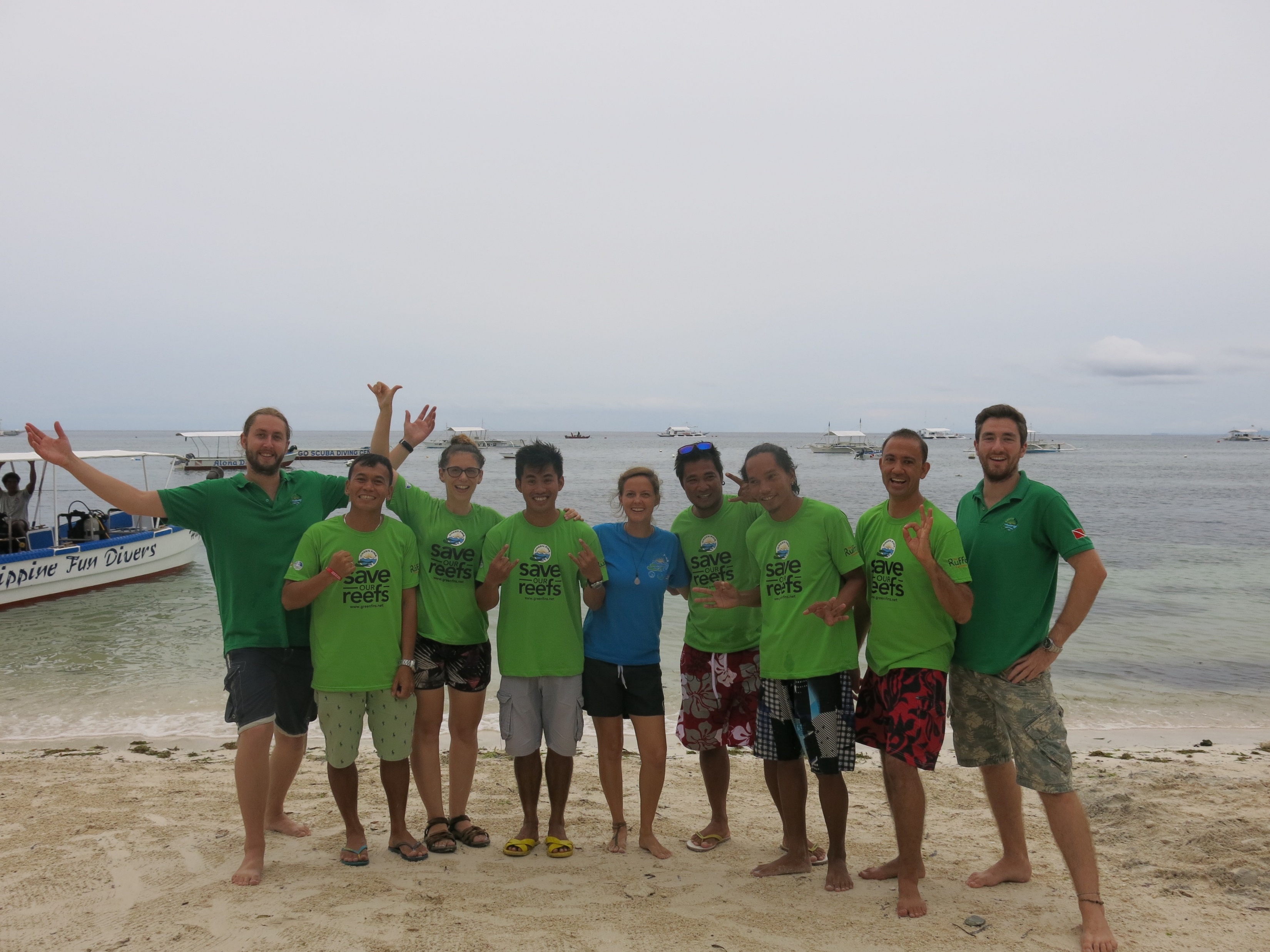 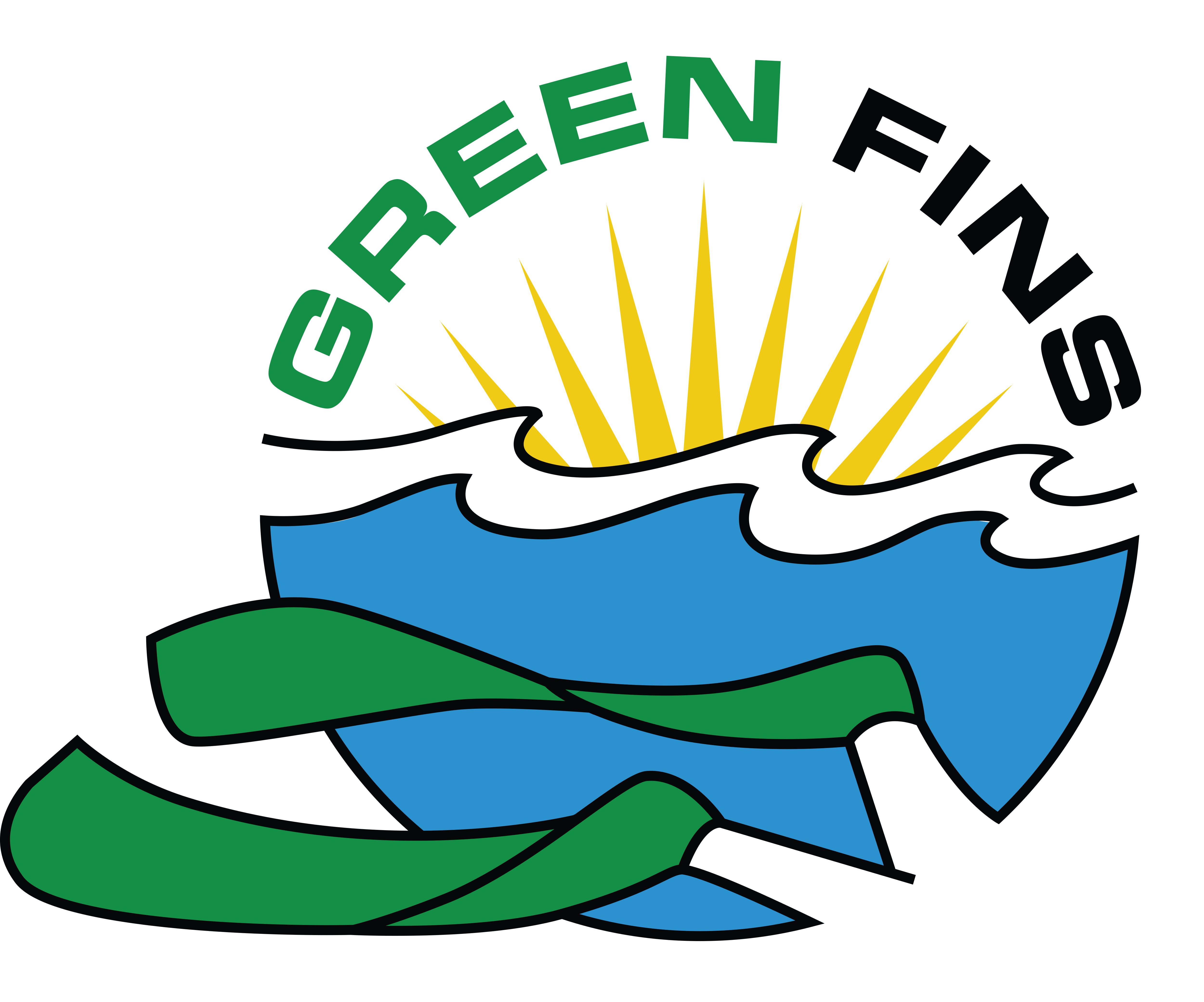 ما هو دورك!
يجب عليك أن:
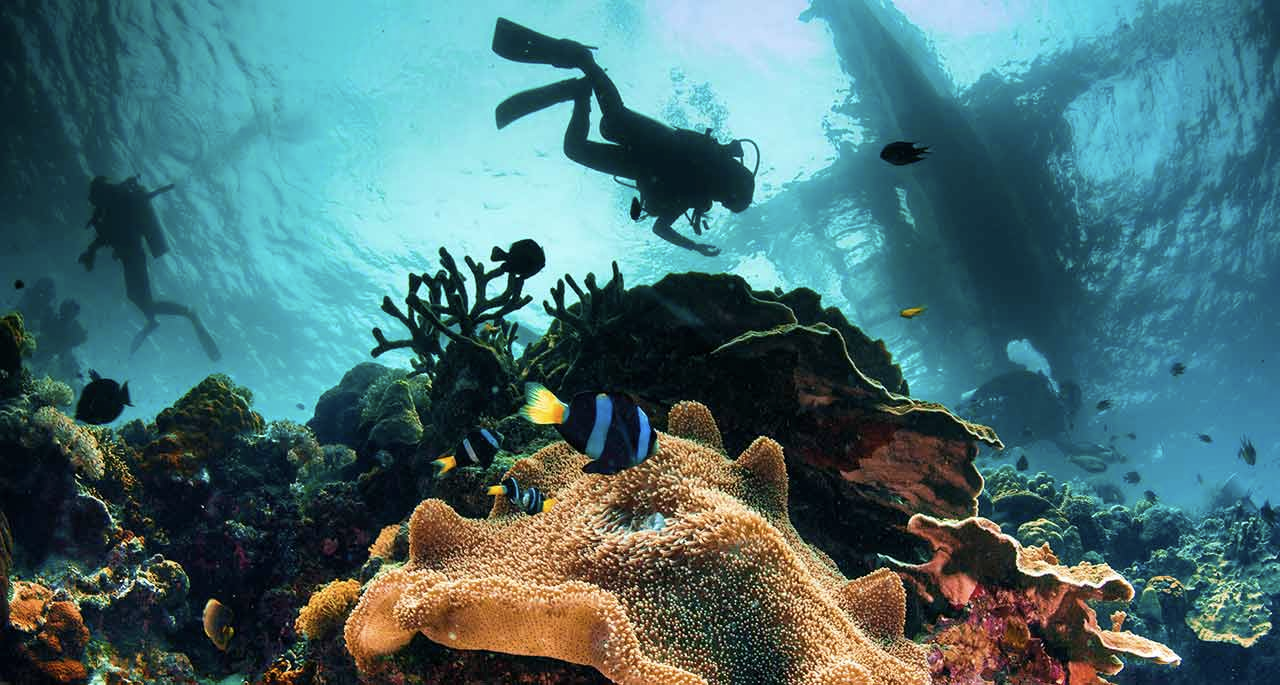 تكون مثلاً يحتذي به!
تنشر الوعي
الدعم والتشجيع
التصحيح
الشرح والإيضاح
أيقونات تلقين الغطس
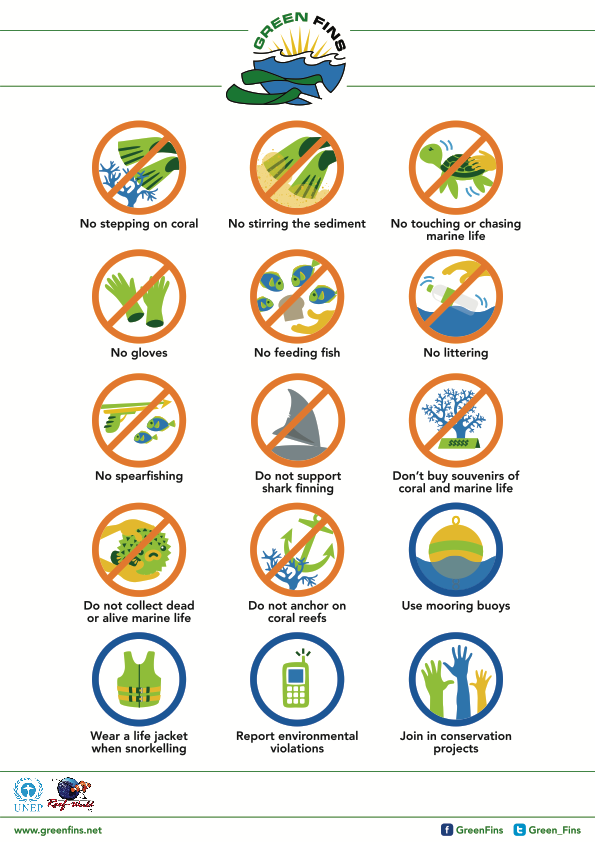 توجيهات الغوص و السنوركل بطريقة صديقة للبيئة
متوفرة بعديد من اللغات
يجب عليك إستخدامها لتعريف ضيوفك علي مبادئ جرين فنز
سهلة الفهم
رسوم توضيحية لمساعدتك
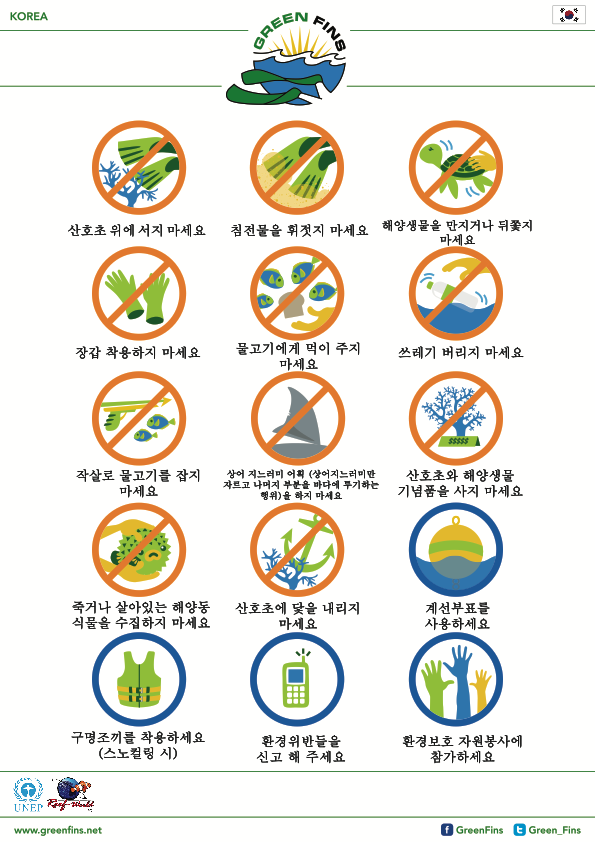 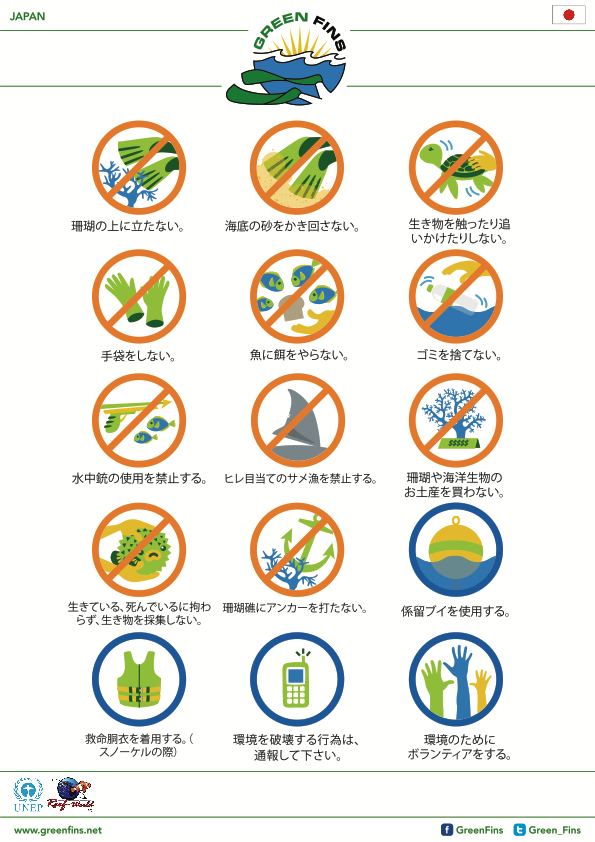 أهمية الأيقونات البيئية:
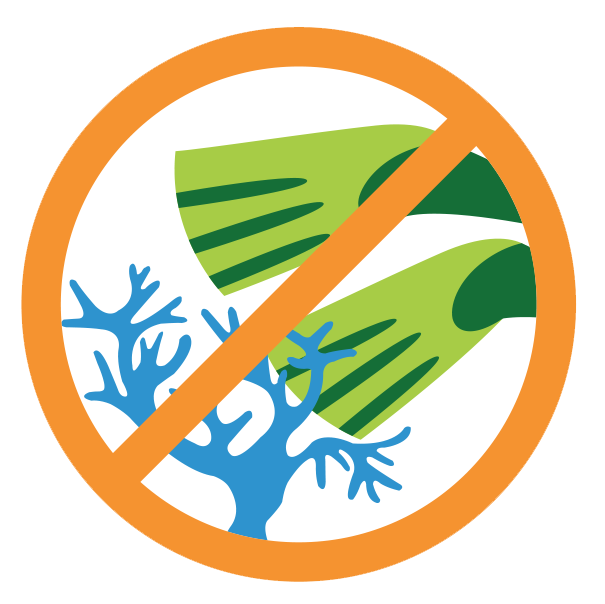 ممنوع الوقوف أو السيرعلى الشعاب المرجانية
الشعاب المرجانية هشة للغاية و تستغرق وقتاً طويلاً لكي تنمو
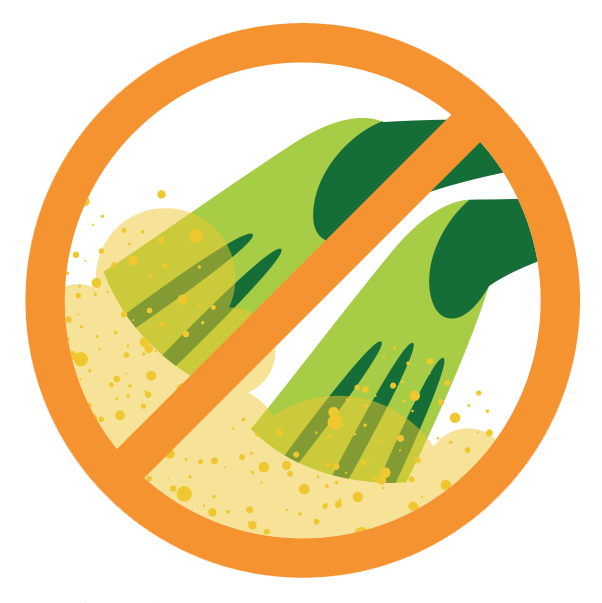 ممنوع إثارة الرمال أو الرواسب
إثارة الرواسب و الرمال يقلل من وضوح الرؤية و يؤدي لإزعاج الموائل (المساكن الطبيعية) مما يعرض الشعاب المرجانية للأمراض
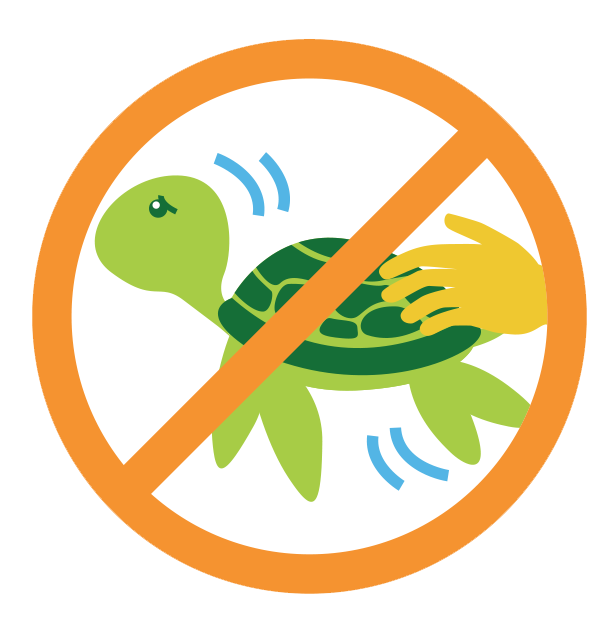 لا تلمس أو تطارد أي من الأحياء البحرية
هذا يمكن أن يسبب ضغوطاً كبيرة على أي حيوان بحرى. و قد  يؤدي إلى نقل الأمراض أو إزالة الطبقة الواقية لبعض الأسماك والثدييات واللافقاريات وغيرها
[Speaker Notes: Why do you think those are important? Ask
Tie them back to briefing]
أهمية الأيقونات البيئية:
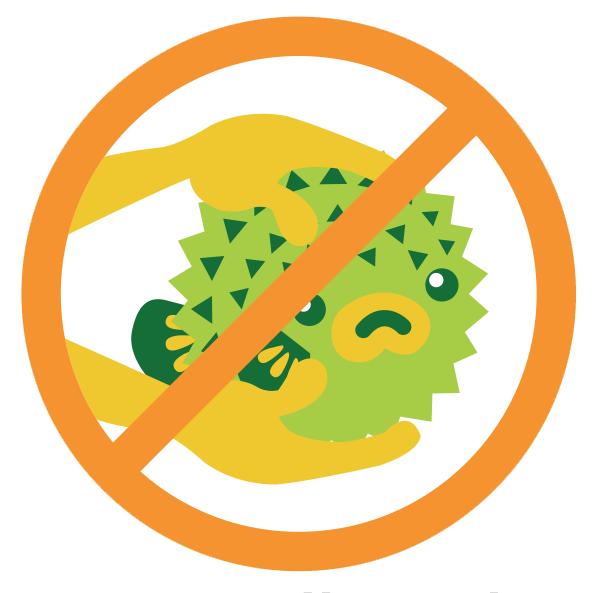 لا تجمع أوتقتني الأحياء البحرية الميتة أو الحية
إترك الكائنات البحرية في المياه لكي تتحلل وتتحول إلي عناصر مفيدة تتغذي عليها الكائنات الأخرى
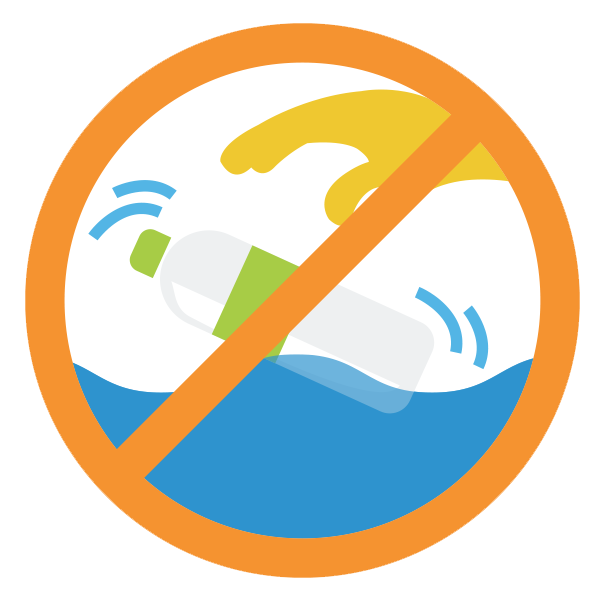 لا ترمي النفايات
قم بالتخلص منها بطريقة صحيحة و تجنب إلقائها في المياه
قد تبدأ الكائنات البحرية بالأعتماد علي النفايات كمصدر للغذاء مما يؤثر علي صحتها و علي الكائنات القريبة من الشواطئ و يؤدي لتغير النظام البيئي للشواطئ
[Speaker Notes: Why do you think those are important? Ask
Tie them back to briefing]
Sunscreen
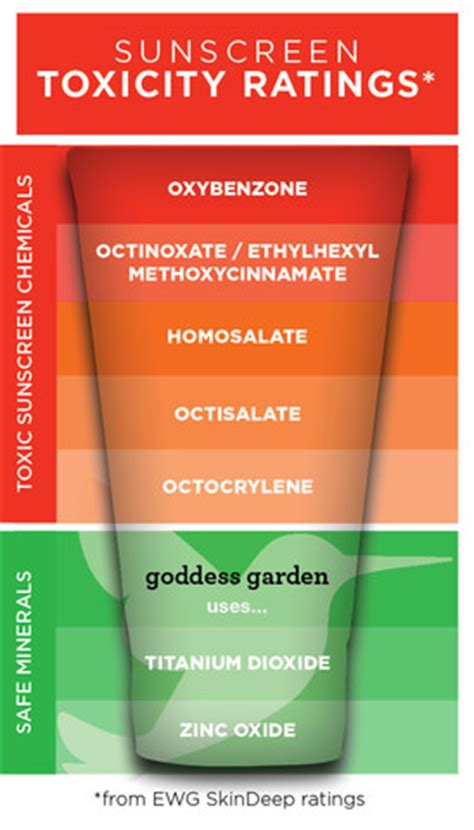 Inform guests about toxic sunscreens. 

Ask your guests to bring eco-friendly sunscreen with them as they book with you. 

Encourage them to use a rash guards and hat instead. 

Provide alternatives if possible.
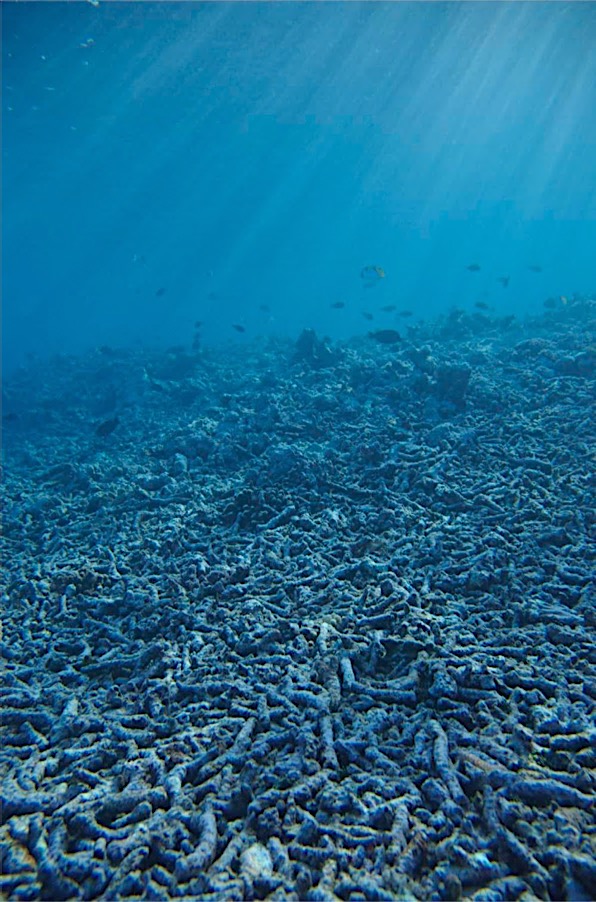 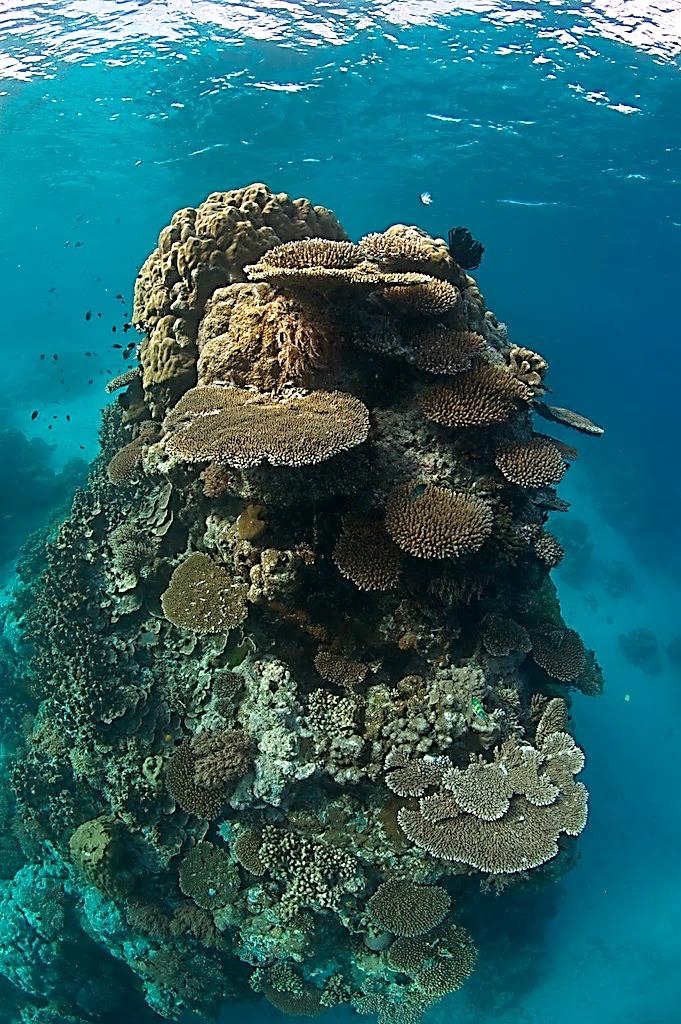 ستصبح الشعاب المرجانية أكثر قدرة على الإستدامة
© J Tamelander
© J Tamelander
[Speaker Notes: GF helps minimize these more localized threats-> making coral reefs more RESILIENT. Which means they will be more capable to face the bigger threats. 

The survival of coral reefs can rely on us making an effort and start thinking beyond our regular roles as MANAGERS/ TOURISTS and think of ourselves as DRIVERS OF CHANGE]
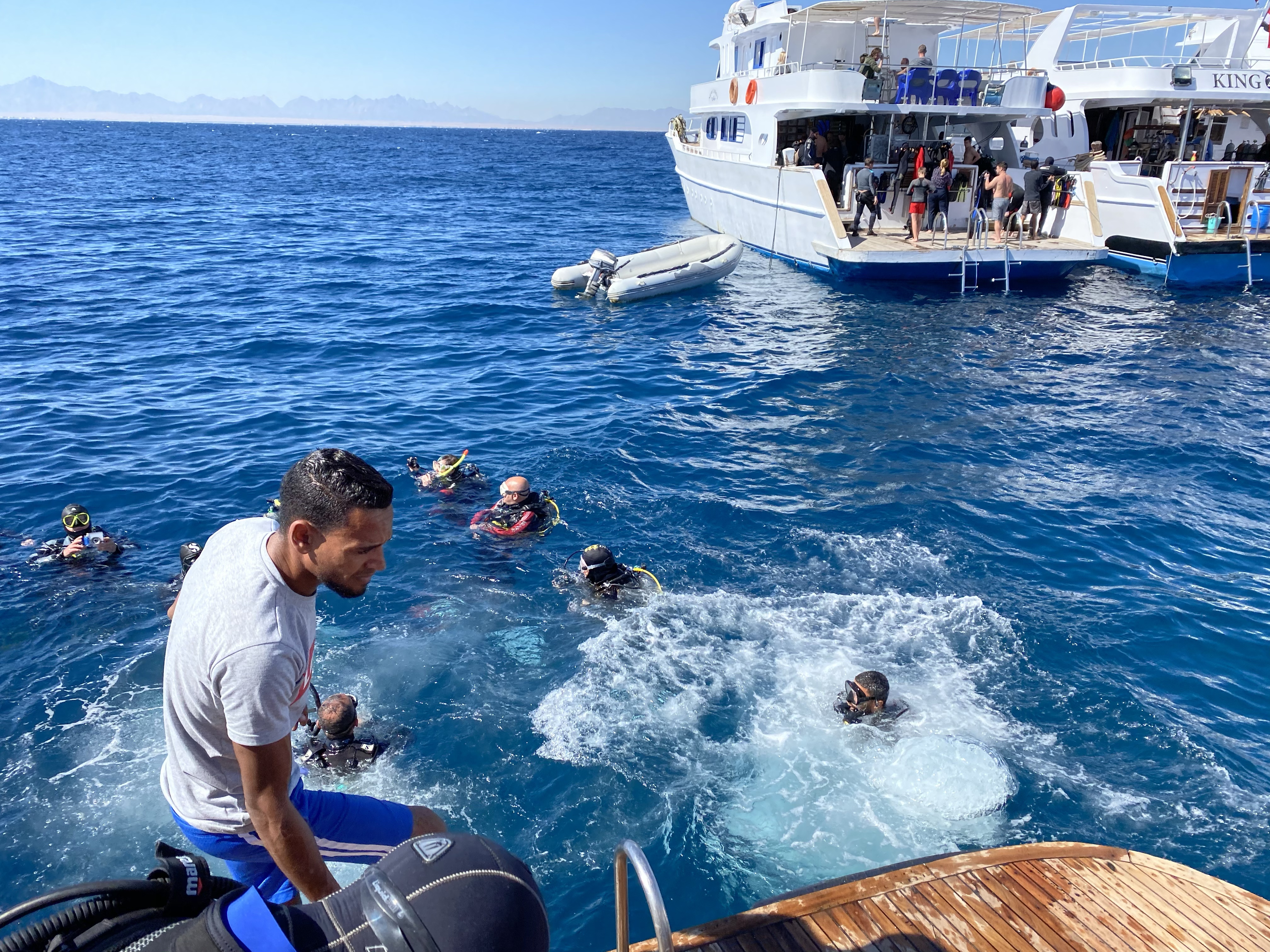 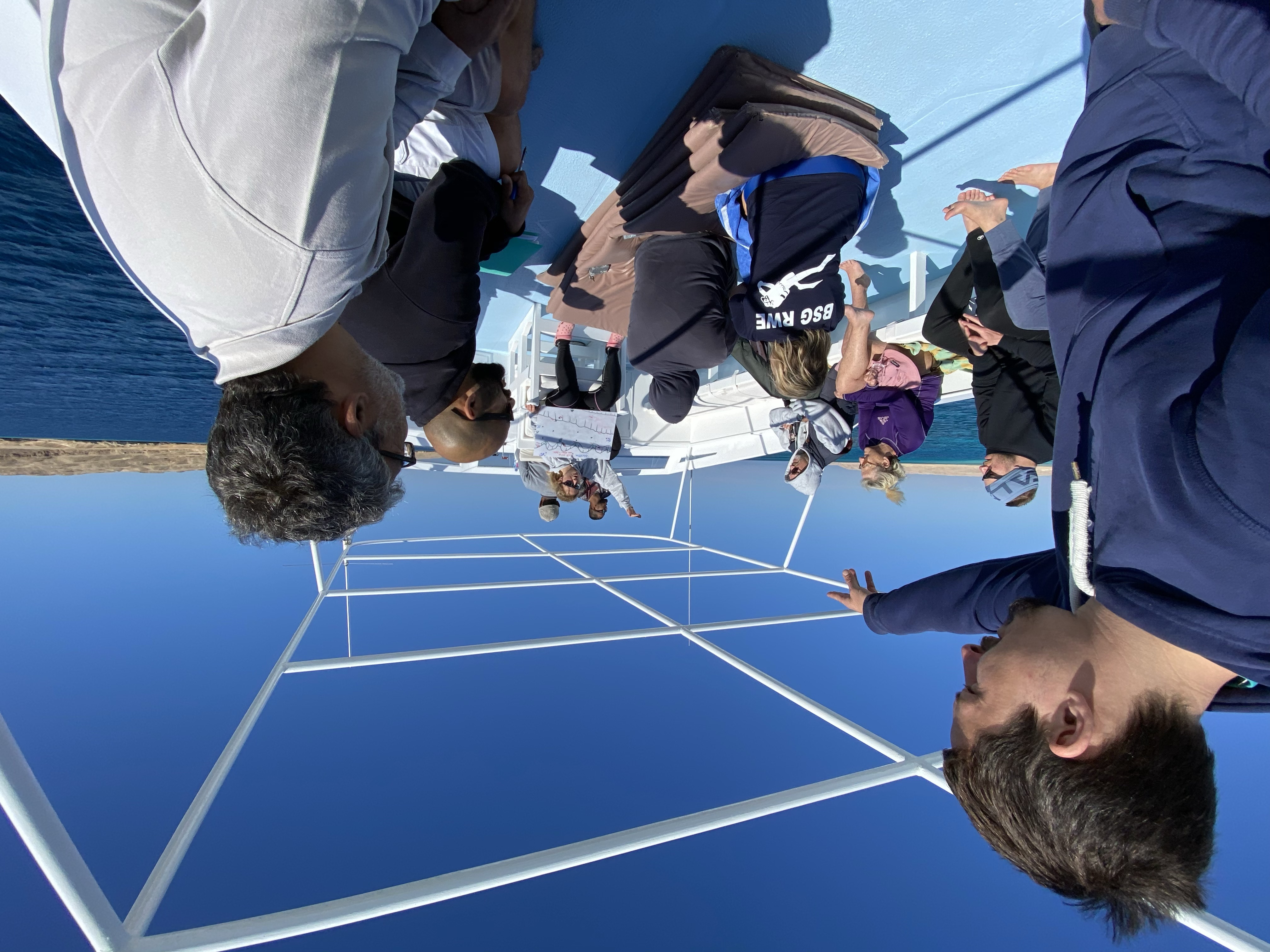 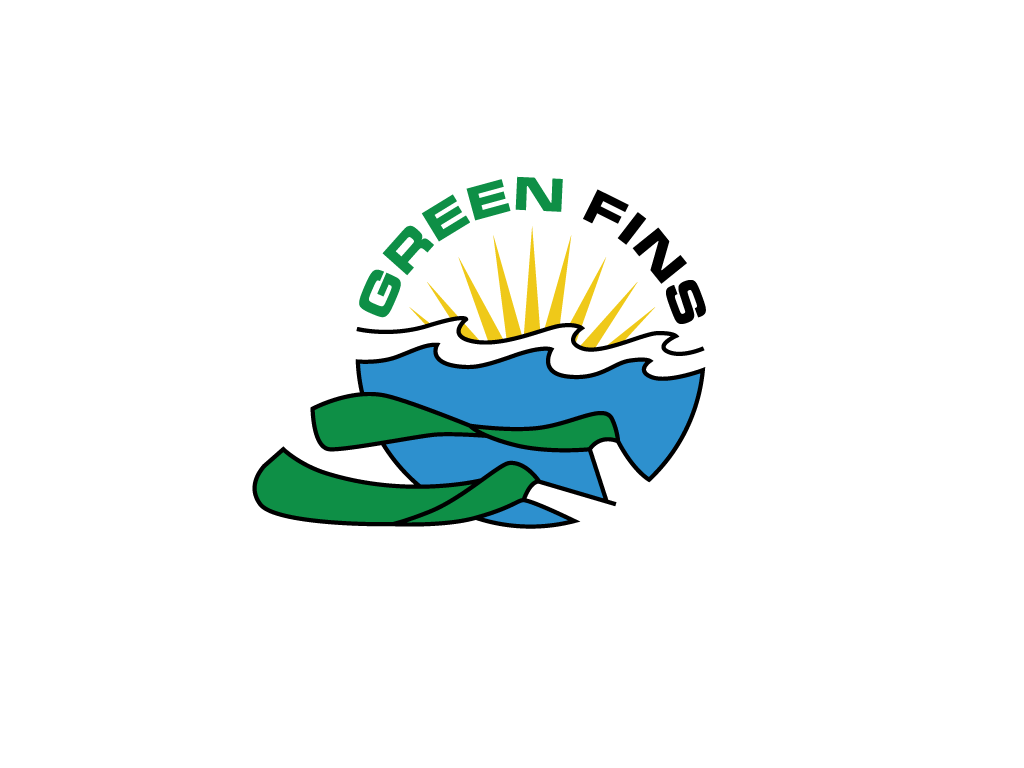 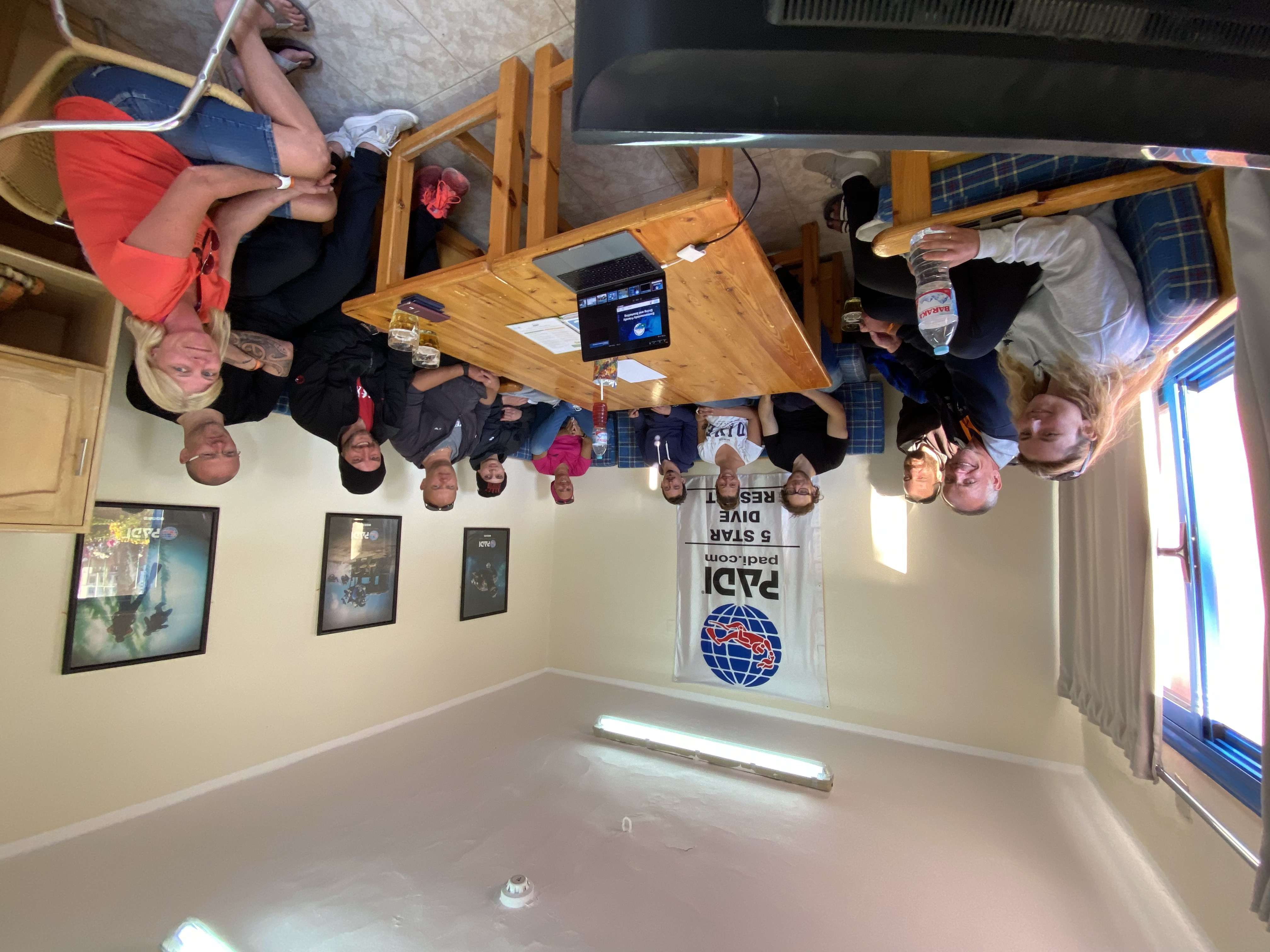 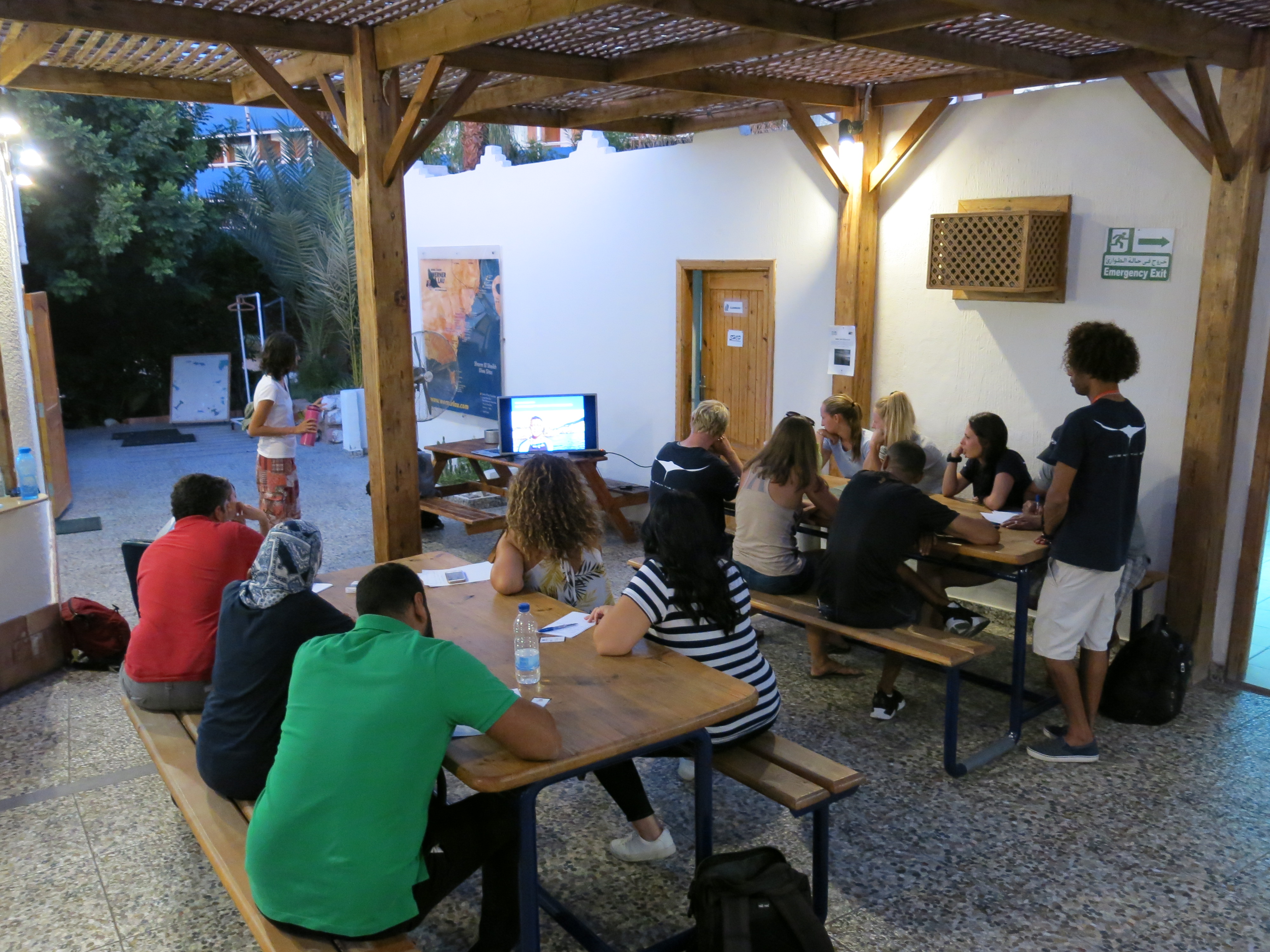 بإمكانك إحداث فرق كبير!
[Speaker Notes: REPLACE WITH LOCAL INDUSTRY PHOTOS]
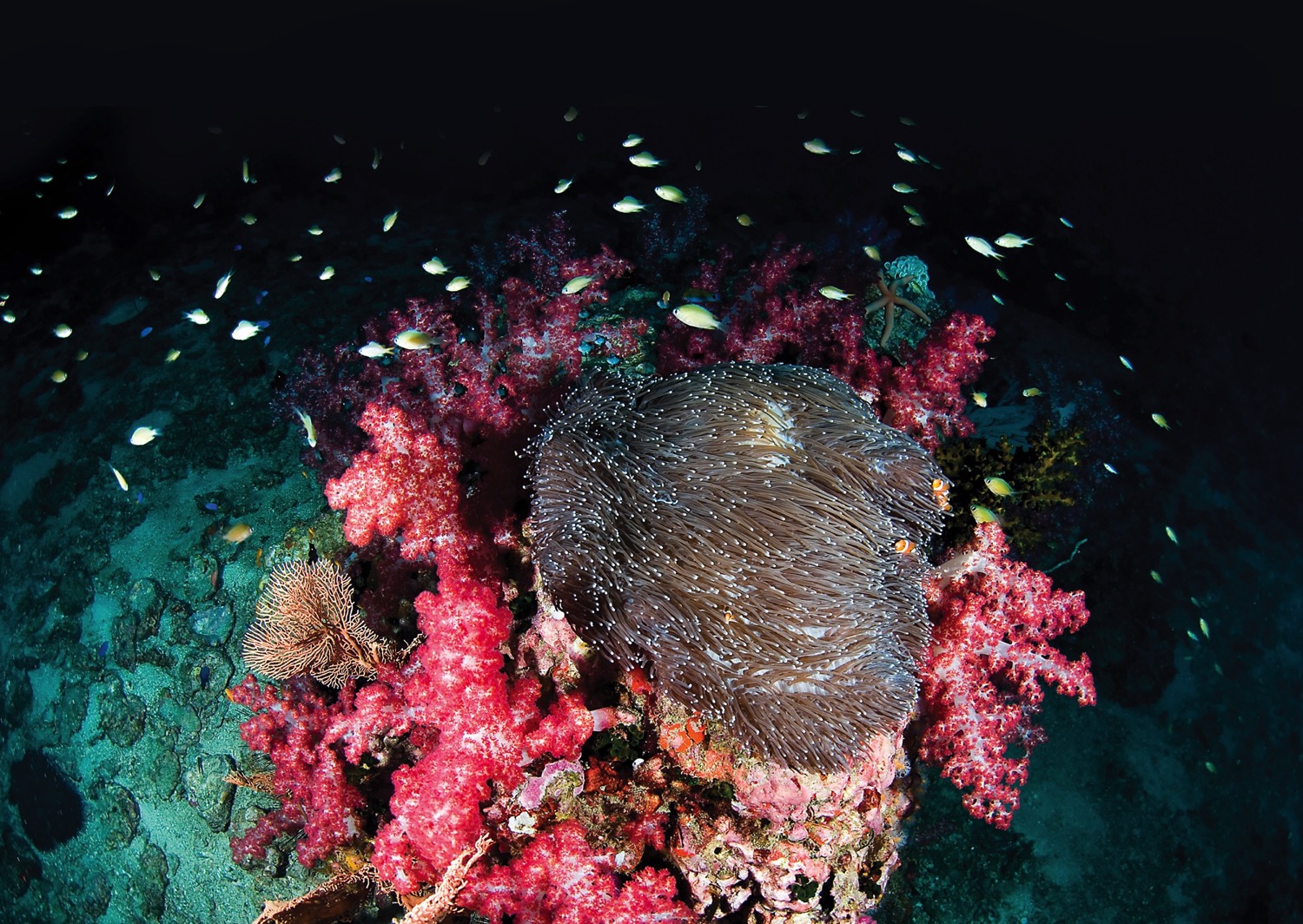 شكراً لحسن إستماعكم!
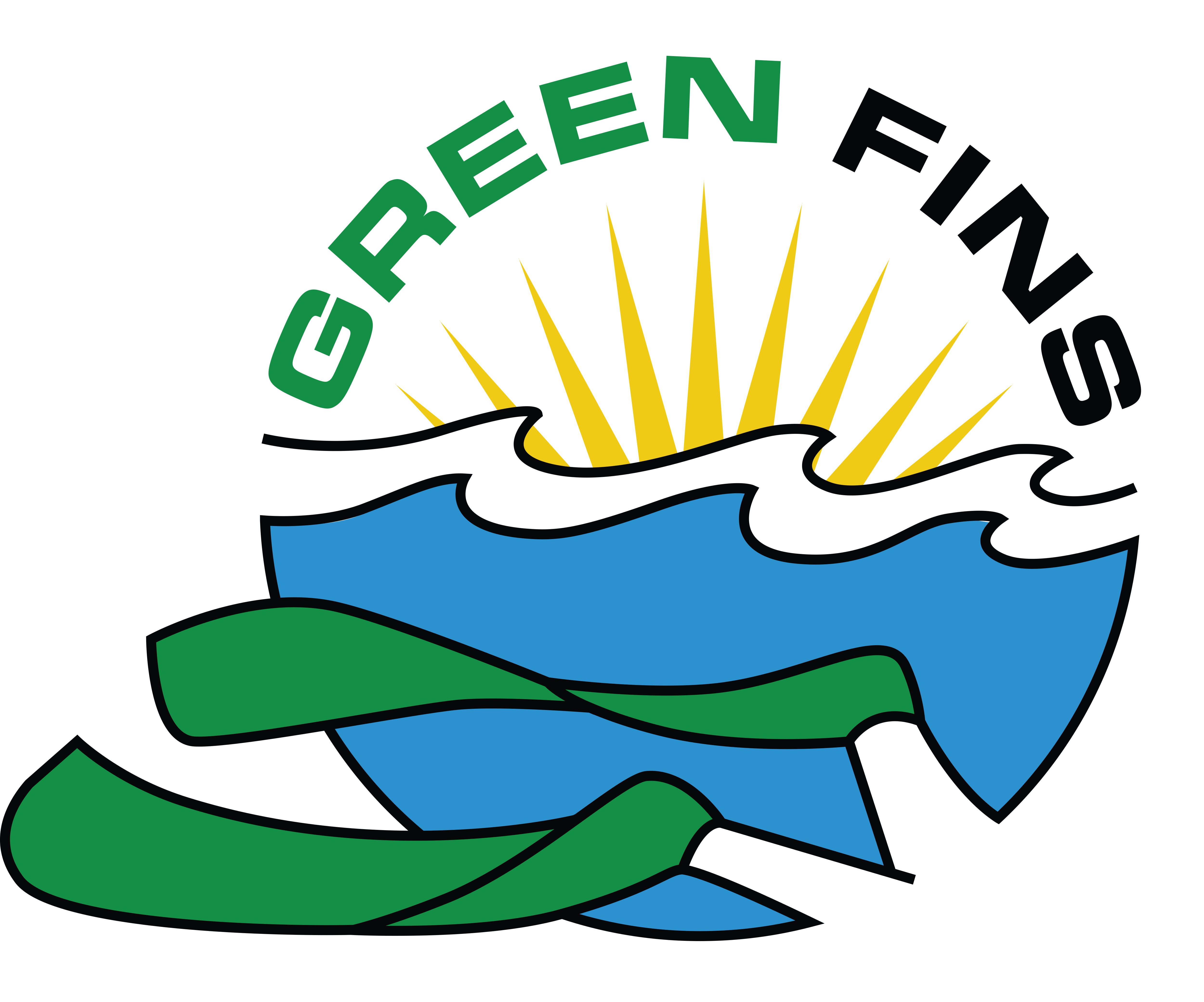 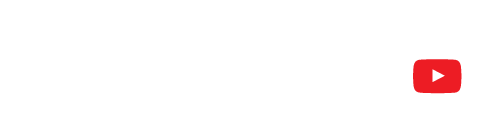 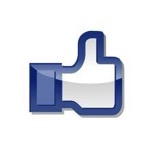 Like us on Facebook!